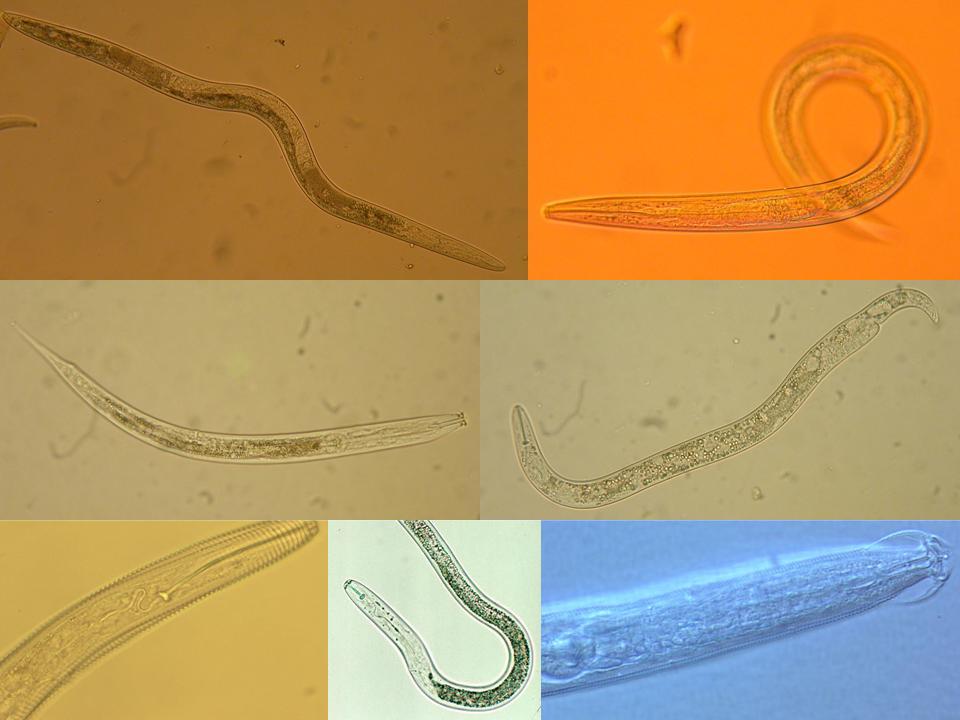 Ecología de Nematodos
 y 
Salud de Suelo
Clase 1
Introducción al Curso y los Nematodos
Howard Ferris
Ignacio Cid del Prado
Alejandro Esquivel
Walter Peraza
Gabriela Soto
[Speaker Notes: 30 min talk
Interactions:
Nematodes affect other organisms, other organisms affect nematodes
Nematodes feed on plants – plants provide food for nematodes.
Nematodes feed on bacteria, nematodes farm bacteria – in soil, insects, 
bacteria feed nematodes, bacteria kill nematodes
Nematodes feed on fungi and are fed upon by fungi.
Nematodes feed on protozoa and microarthropods, tardigrades, mites, 
collembola and are fed upon

What are the ecosystem effects (effects on functions)?
Enrichment
Movement of and to resources
Nutrient and carbon cycling
Nutrient and carbon movement and sequestration

Effects on services?

Antagonists of nematodes occur in many groups of organisms that are components of the soil food web.  
The interactions of many soil organisms results in biological buffering or regulation of the nematode population through the mechanisms of Exploitation, Competition, and Antibiosis]
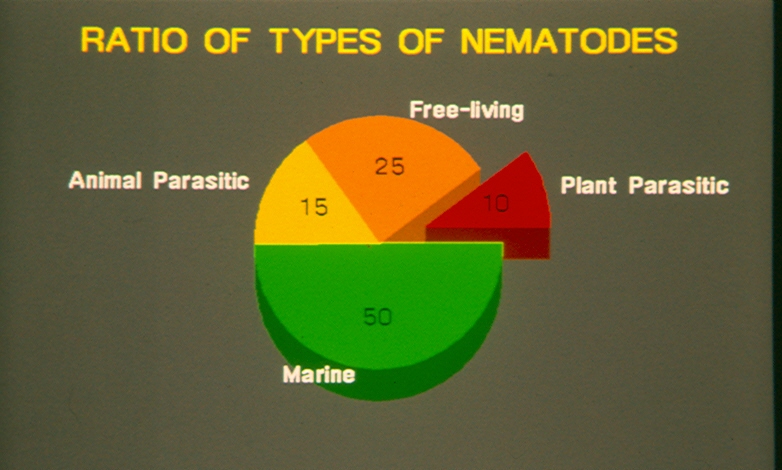 Los Nematodos
de vida libre
parásitos de animales
parásitos de plantas
marinos
algunas estimaciónes de conveniencia
Características de los nematodos(i) 	gusanos no segmentados(ii) 	simetría bilateral(iii) 	triploblasticos(iv) 	seudocoelomados (v) 	cutícula proteica(vi) 	cordones epidérmicos(vii) 	movimiento sinoidal(viii) 	sistema excretor simple, tubulares o glandulares(ix) 	sin sistema respiratorio(x) 	sin sistema circulatorio(xi) 	los sexos están separados(xii) 	escisión total de huevos(xiii) 	generalmete no metamorfosis(xiv) 	variación en tamaño de 0,2 mm a 9 metros(xv) 	hábitos de alimentación variada
4 de cada 5 animales multicelulares en el planeta son los nematodos

Se encuentran en desiertos y en el fondo de lagos y ríos, en las aguas de fuentes termales y en los mares polares. Algunos sin boca se encuentran a profundidades enormes en el océano

Noticias recientes:nematodos bacteriófagos se han encontrado 1,3 kilómetros de profundidad en las minas de Sudáfrica
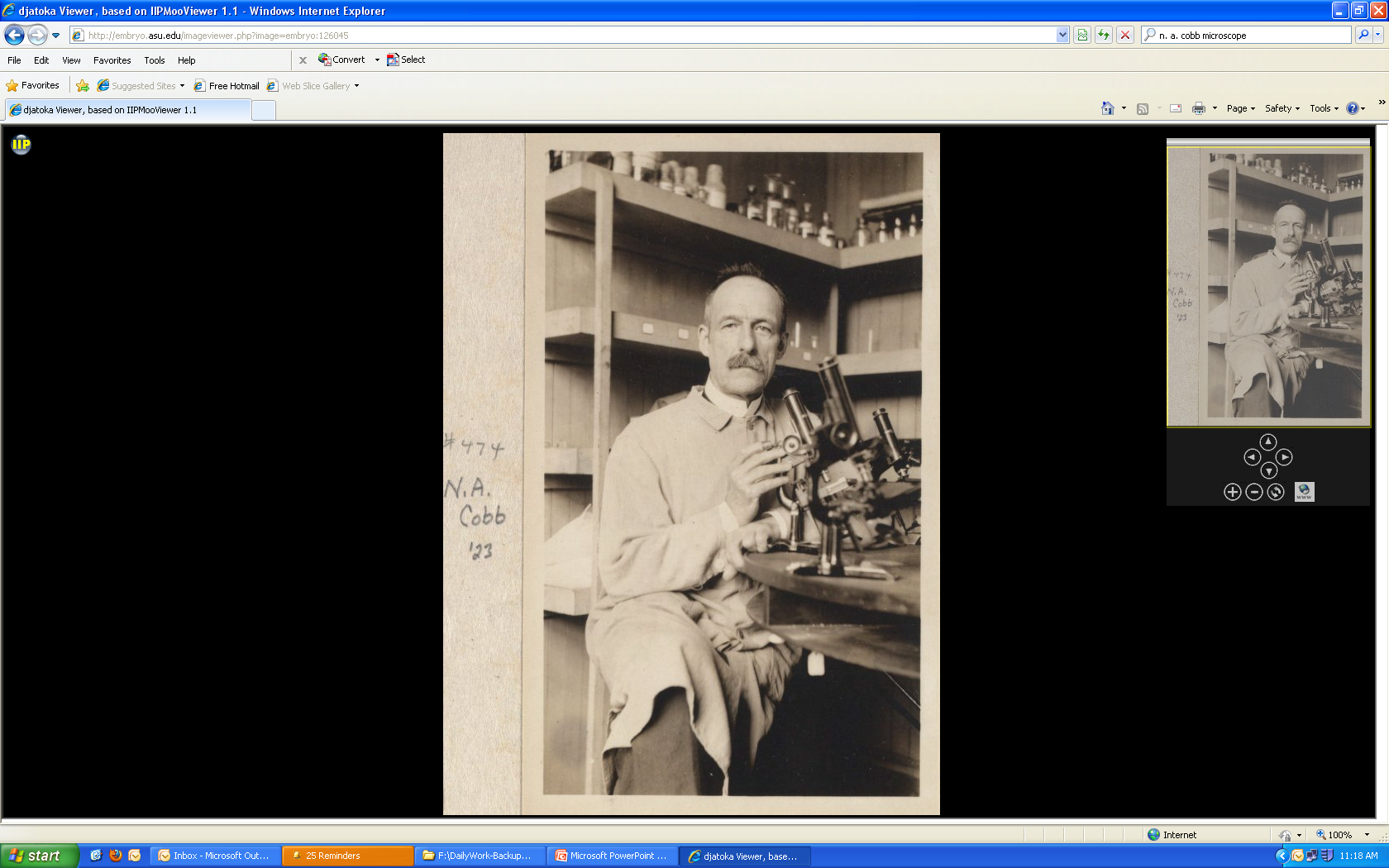 ".....if all the matter in the universe except the nematodes were swept away, our world 
would still be dimly recognizable, and if, as disembodied spirits, we could then investigate it, 
we would find its mountains, hills, vales, rivers, lakes, and oceans represented by a film of 
nematodes. The location of towns would be decipherable, since for every massing of 
human beings there would be a corresponding massing of certain nematodes. 
Trees would still stand in ghostly rows representing our streets and highways. 
The location of various plants and animals would still be decipherable, and, had 
we sufficient knowledge, in many cases even their species would be determined 
by an examination of their erstwhile nematode parasites."
N. A. Cobb – el padre de Nematologia Norte Americano
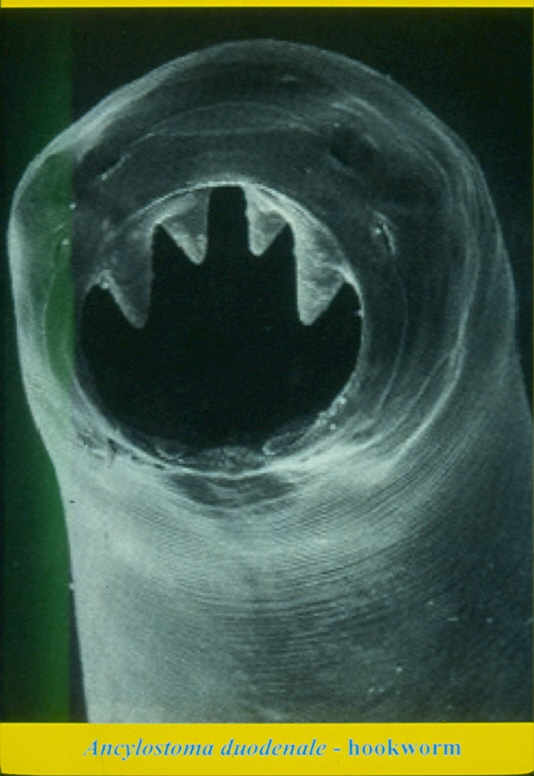 Formas morfologías
parásito intestinal
de humanos y animales
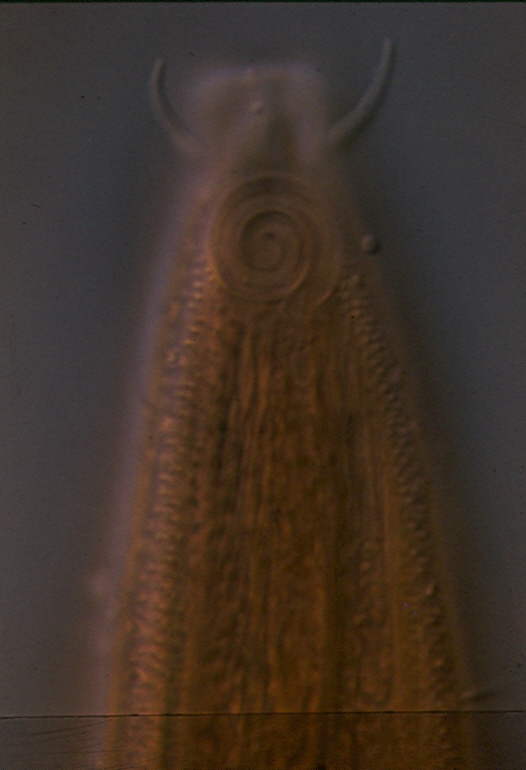 abertura anfidial
grande
nematodo marino
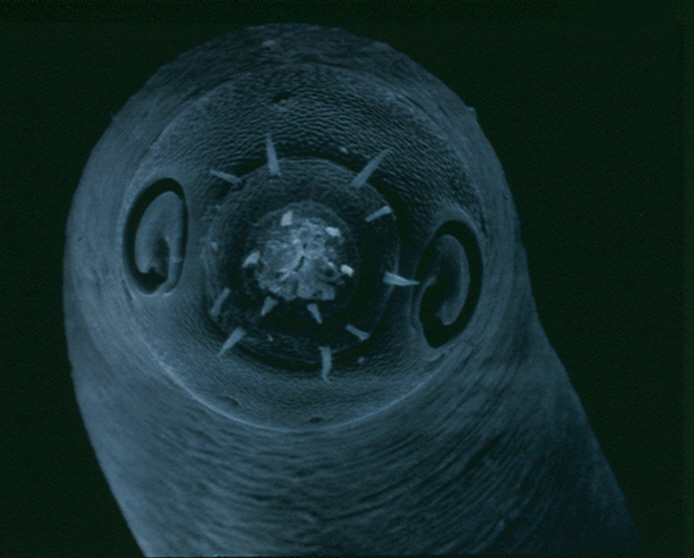 nematodo marino
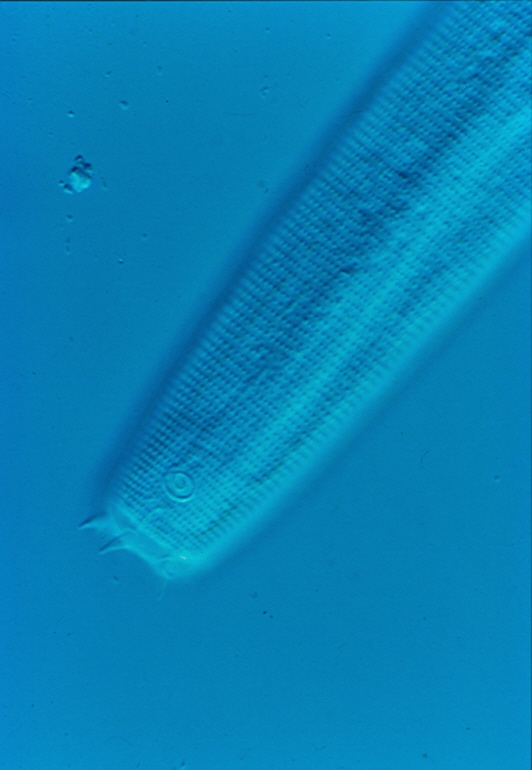 nematodo de 
agua dulce
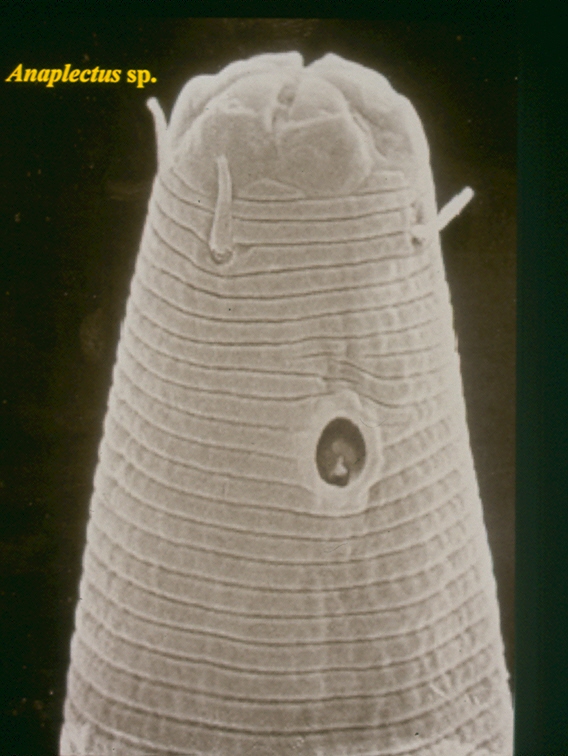 nematodo de suelo
abertura anfidial
pequeña
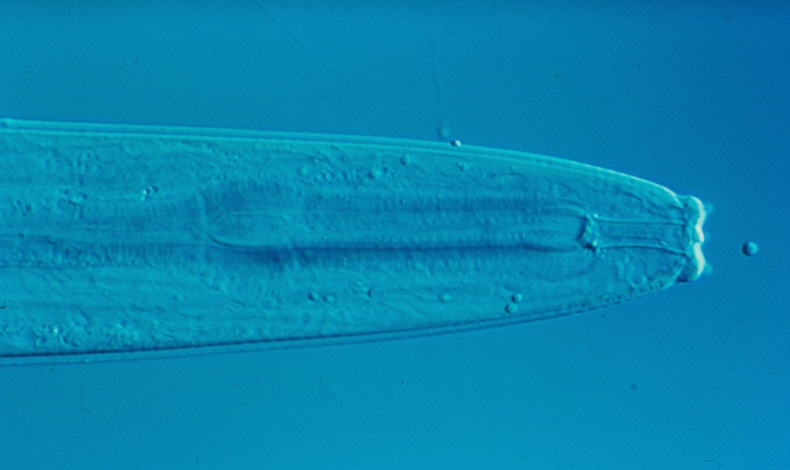 nematodo de suelo
bacteriofago
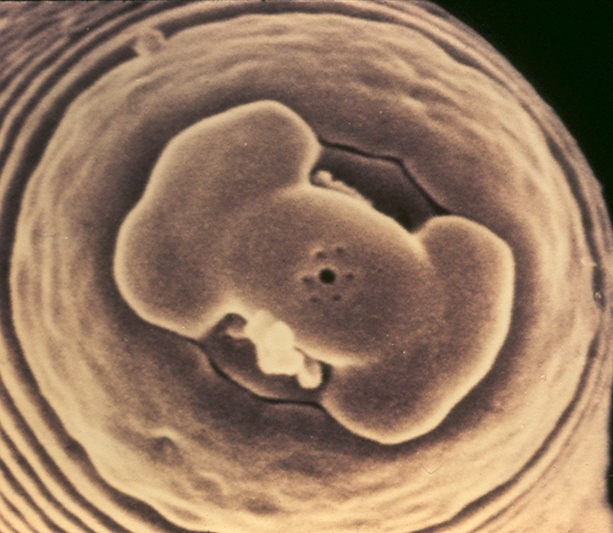 región labial de un parásito de plantas
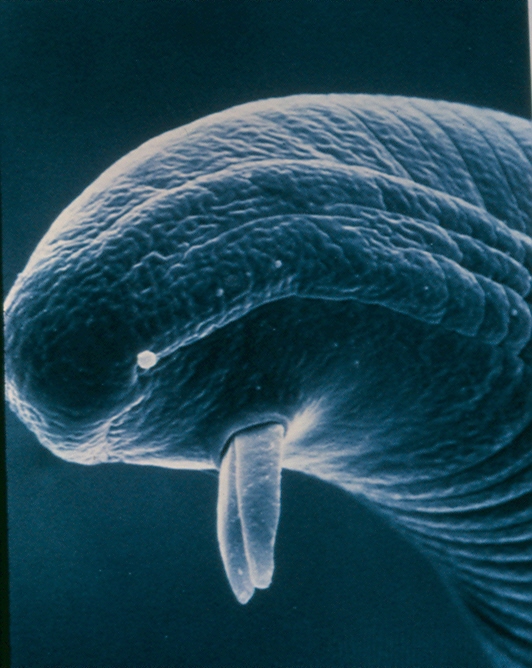 Las espículas de un parásito de plantas
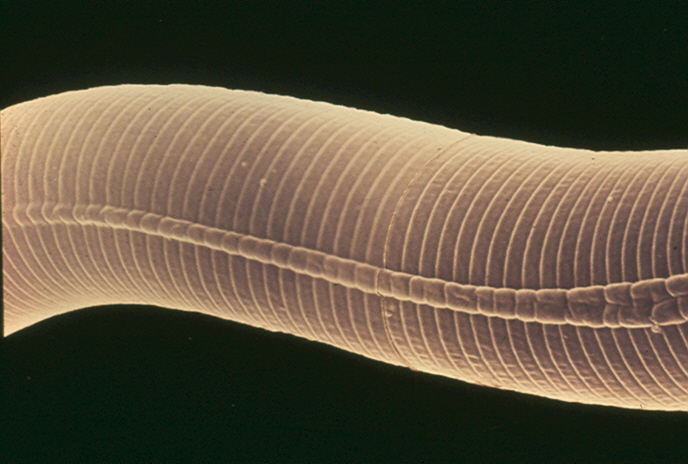 estrías de la cutícula y el campo lateral
Criconemoides sp.

un nematodo de suelo con estrías grandes
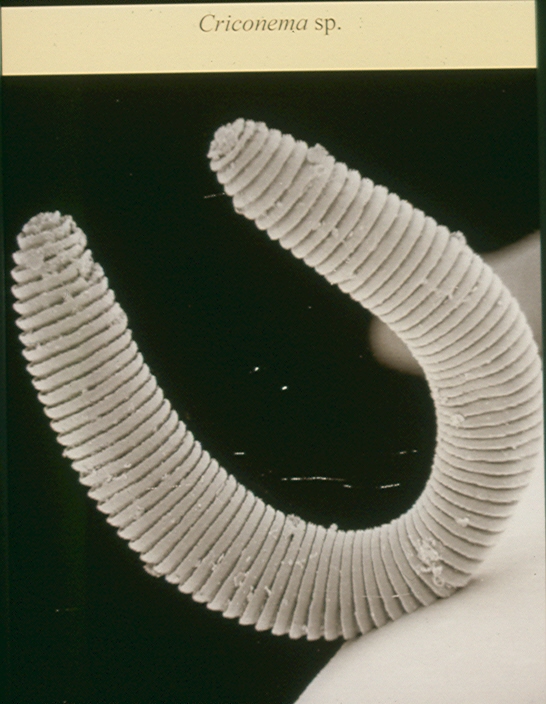 fitoparasito
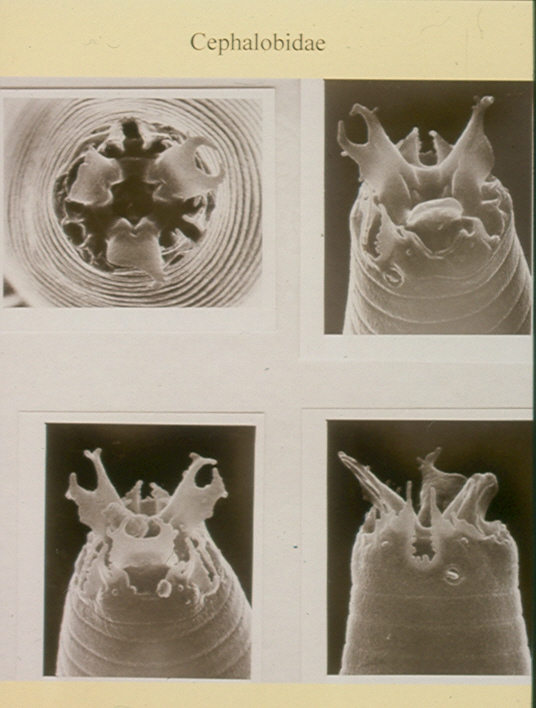 Cephalobidae
Región labial
con probolae
bacteriofagos
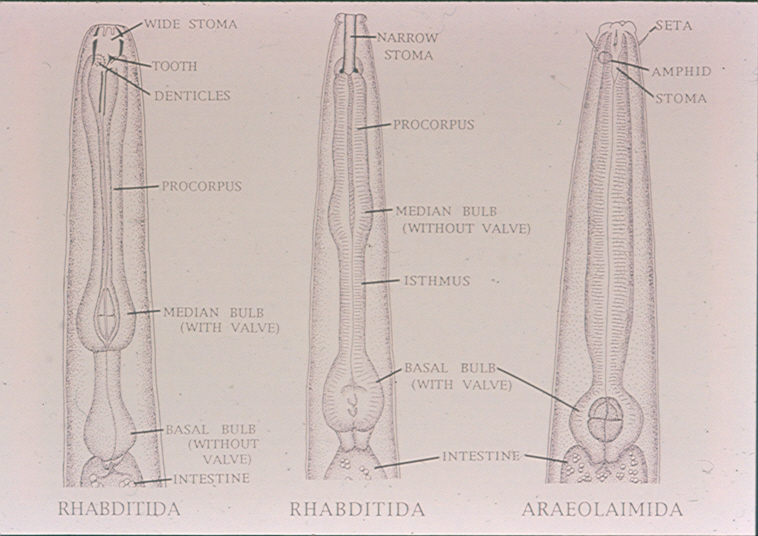 estoma
seta
estoma
diente
anfidio
dientículos
cavidad
buccal
procorpus
procorpus
bulbo medio   
sin valvula
istmo
bulbo medio
con válvula
bulbo basal
o postcorpus
con válvulas
bulbo basal
o postcorpus
intestino
intestino
Diplogasteroidea
Rhabditoidea
Araeolaimida
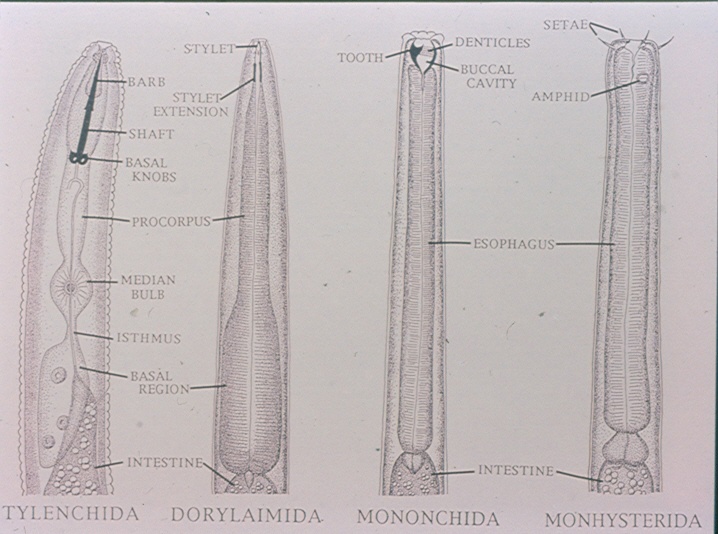 setas
odontoestilete
dientículos
estilete
diente
cavidad
buccal
cono
anfidio
extensión
astil o base
nódulos
procorpus
esófago
bulbo
medio
istmo
postcorpus
intestino
intestino
Tylenchina
Dorylaimida
Mononchida
Monhysterida
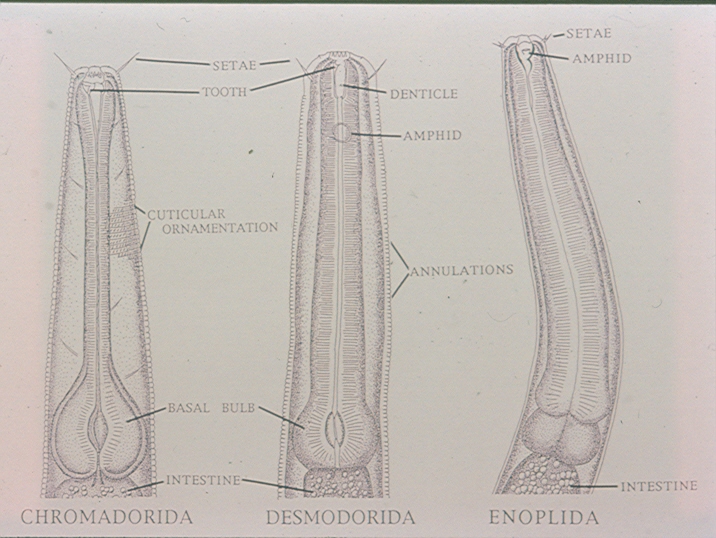 seta
anfidio
setas
dientículos
diente
anfidio
estrias cuticulares
estrias cuticulares
bulbo basal
o postcorpus
cardia
intestino
intestino
Chromadorida
Desmodorida
Enoplida
Formas de las colas
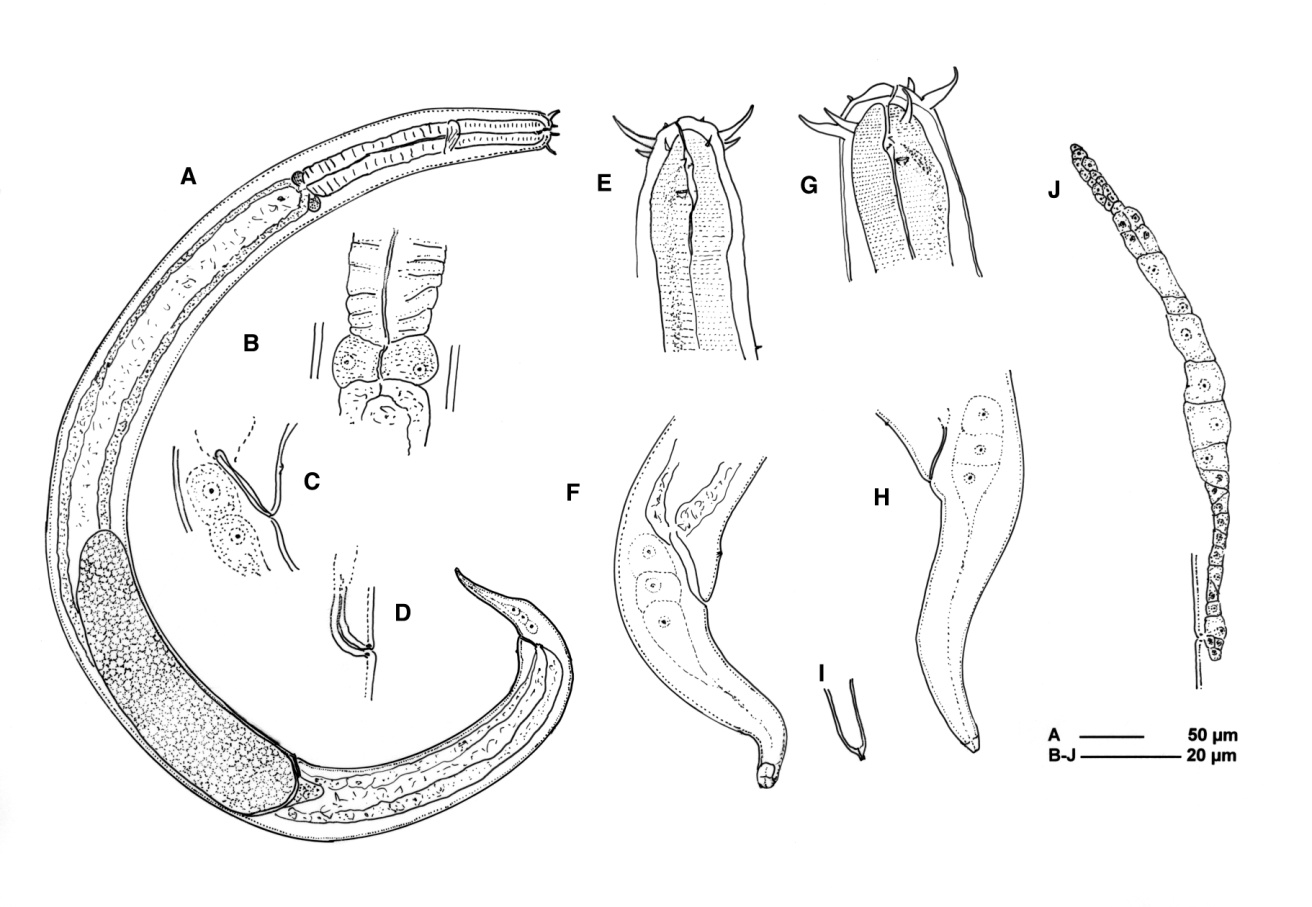 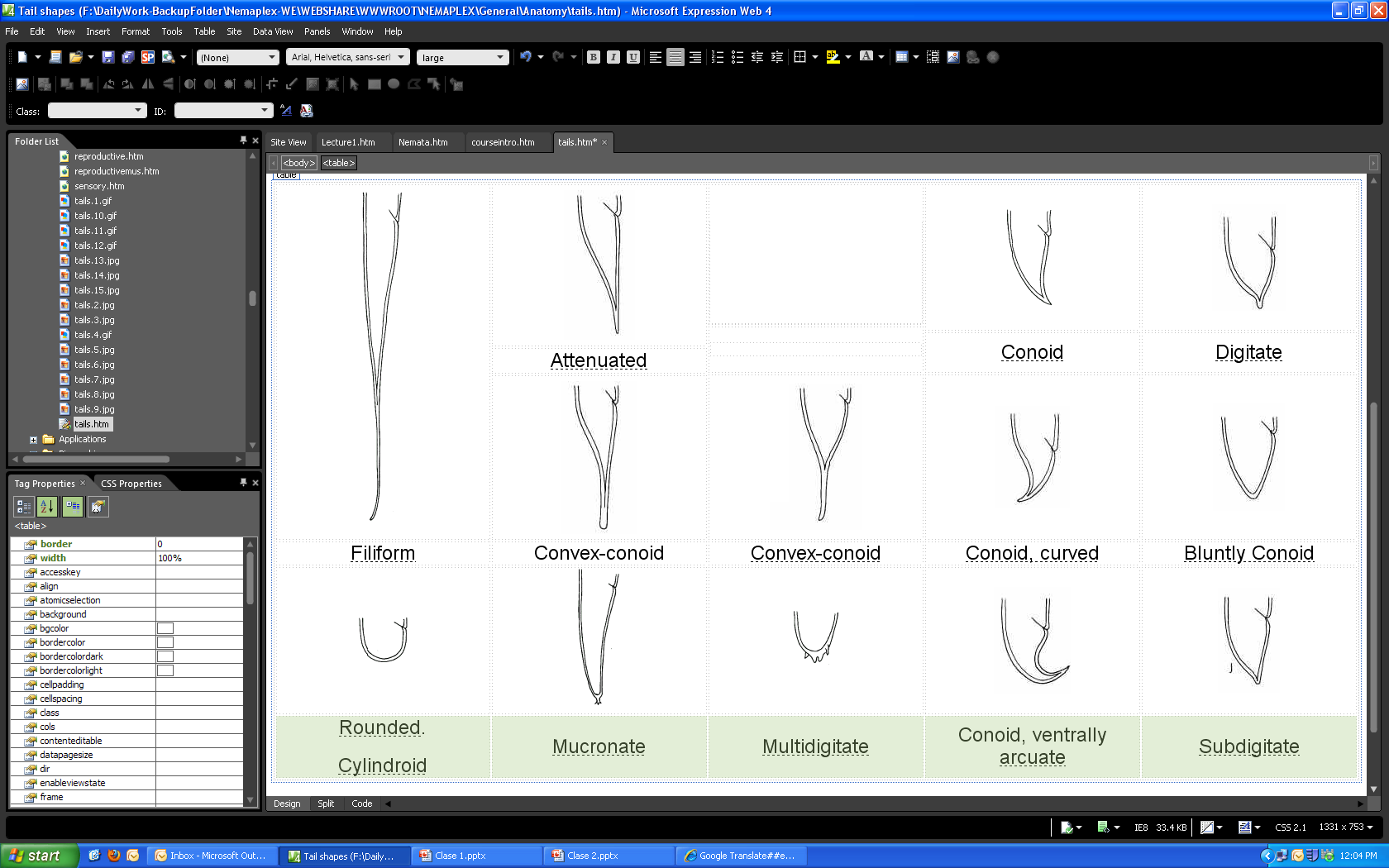 con espinerete
conoide
digitada
atenuada
Con spinneret
convexa conoide
convexa conoide
conoide curvada
conoide
filiforme
cylindroide
  redondiada
conoide
 ventralmente 
arqueada
multidigitada
subdigitada
mucronada
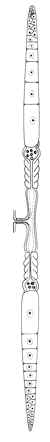 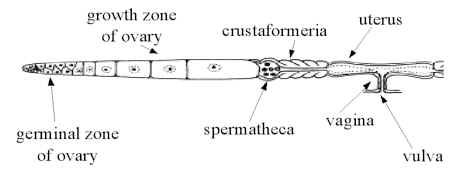 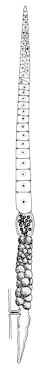 Sistemas reproductor femeninas
monovarial -
prodelfico
(u opisthodelfico)
diovarial -
amfidelfico
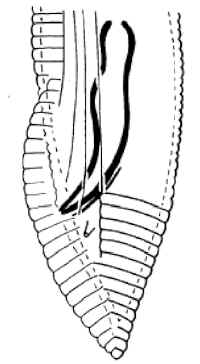 espiculas
gubernaculum
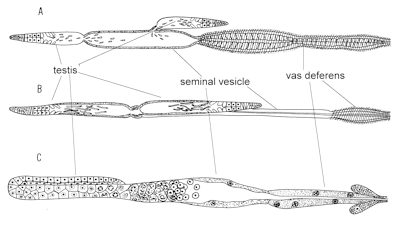 alas caudales o
bursa copulatrix
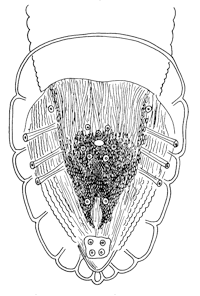 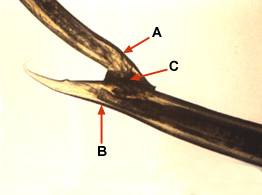 macho
sistemas reproductor masculino
bursa copulatrix
hembra
Diversidad Funcional de los Nematodos
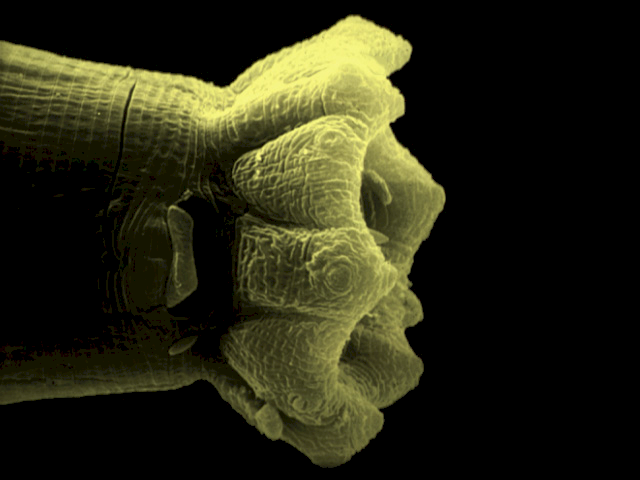 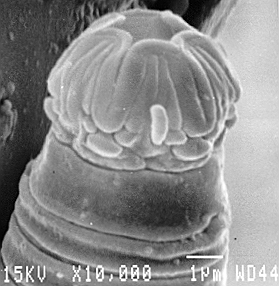 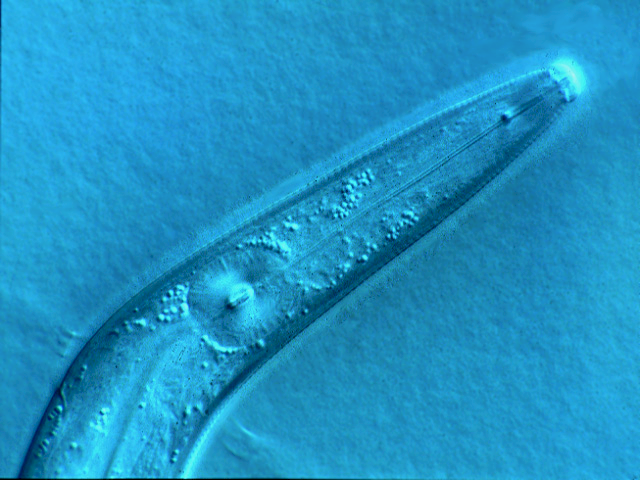 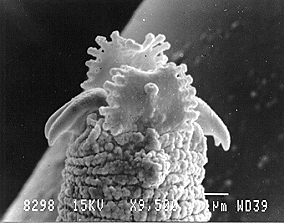 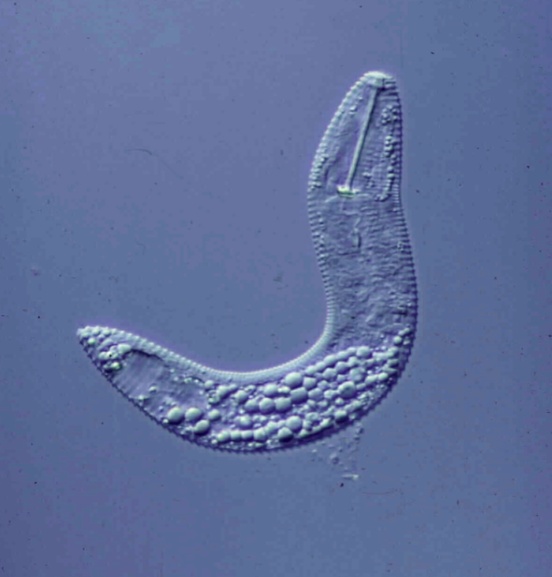 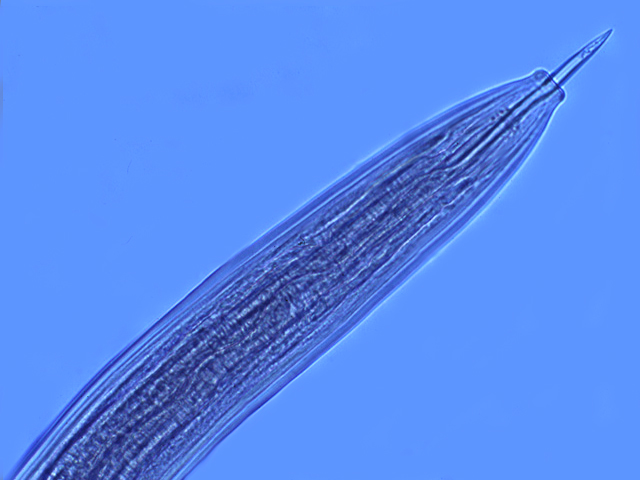 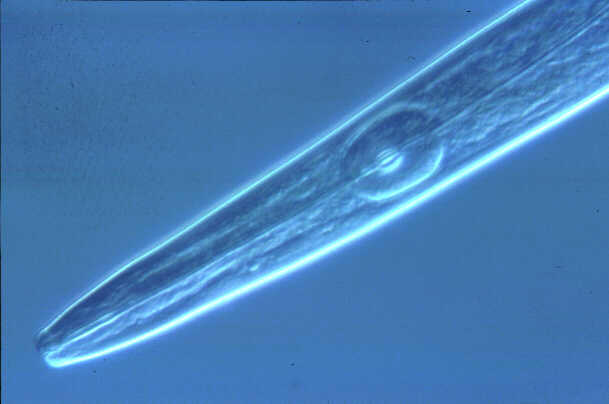 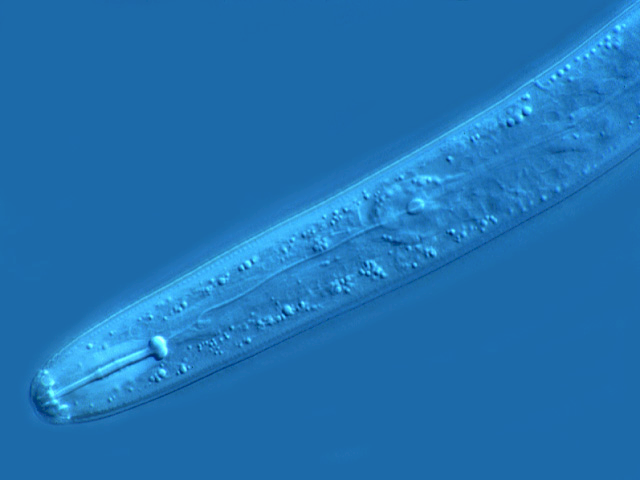 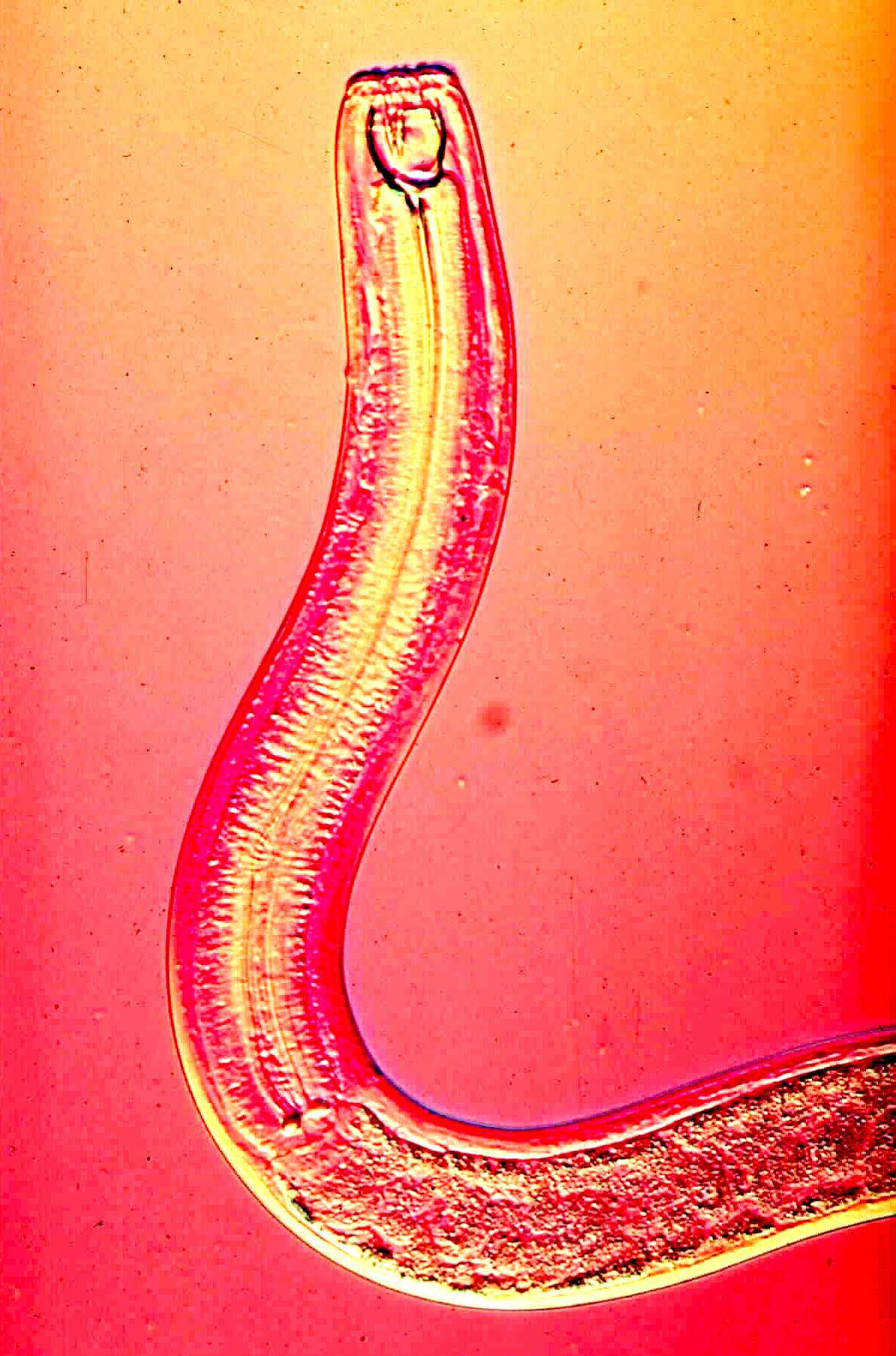 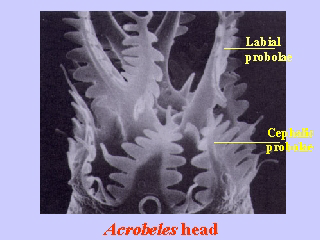 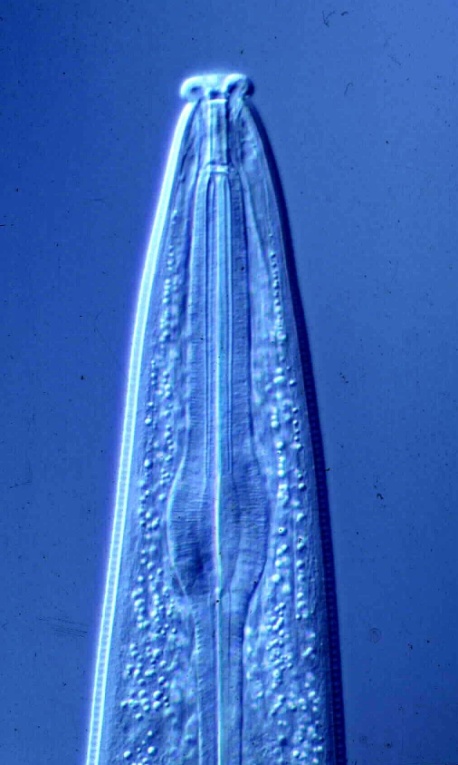 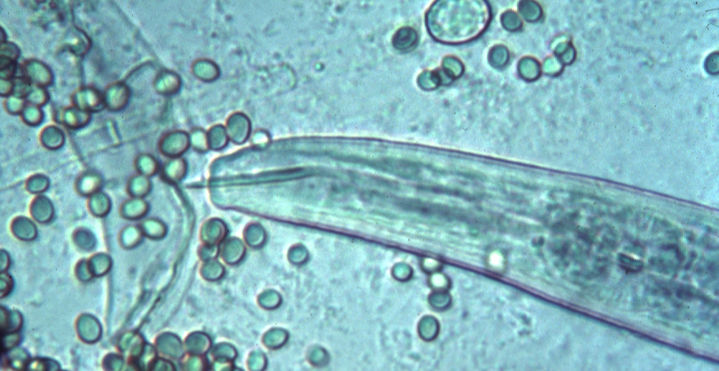 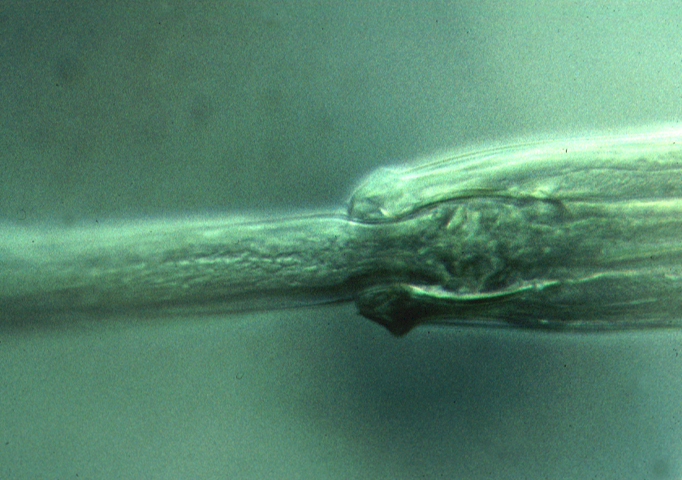 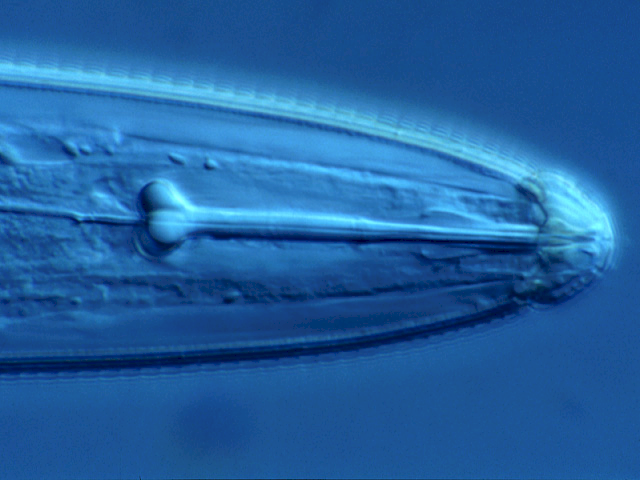 Algunas
estructuras
funcional
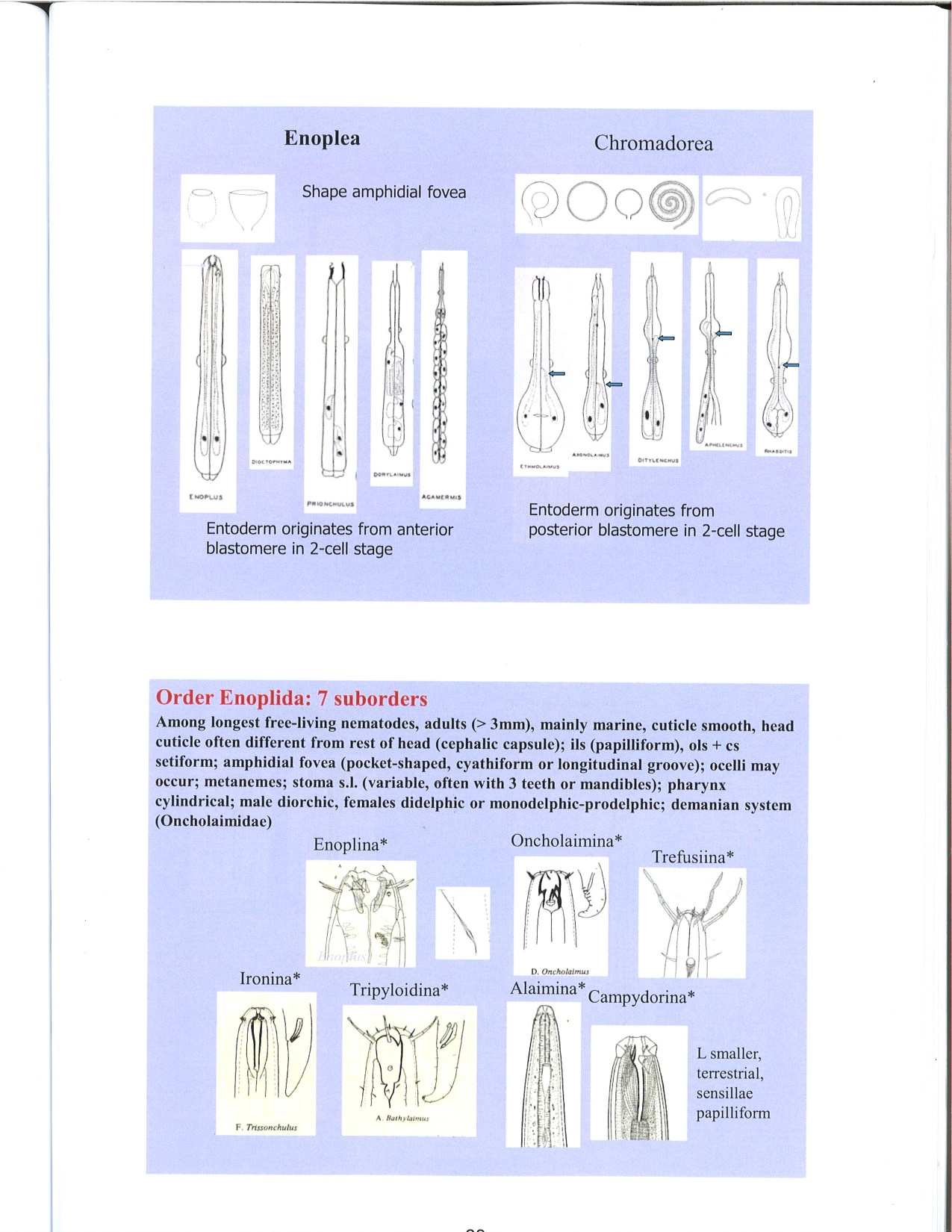 Enoplea
Enoplia
Dorylaimia
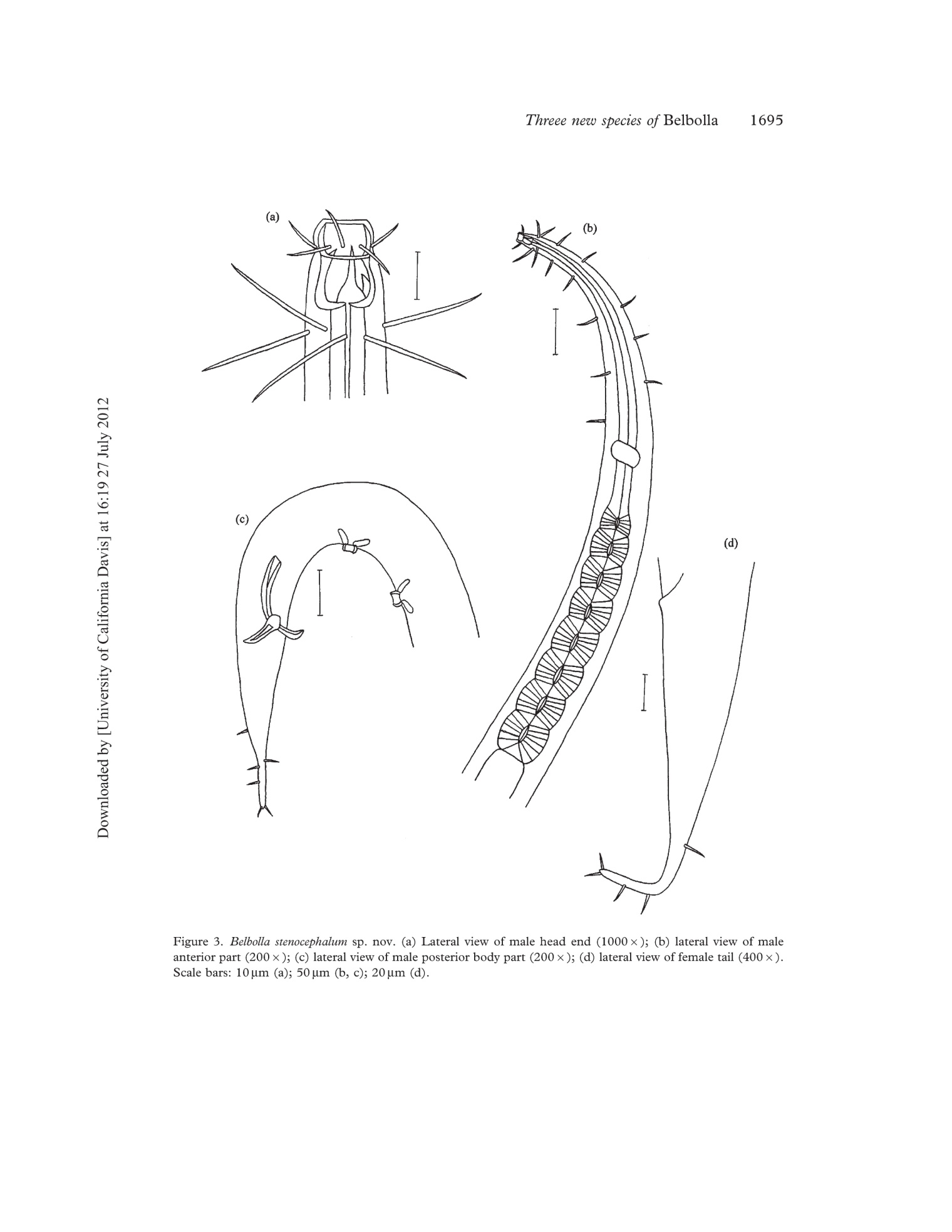 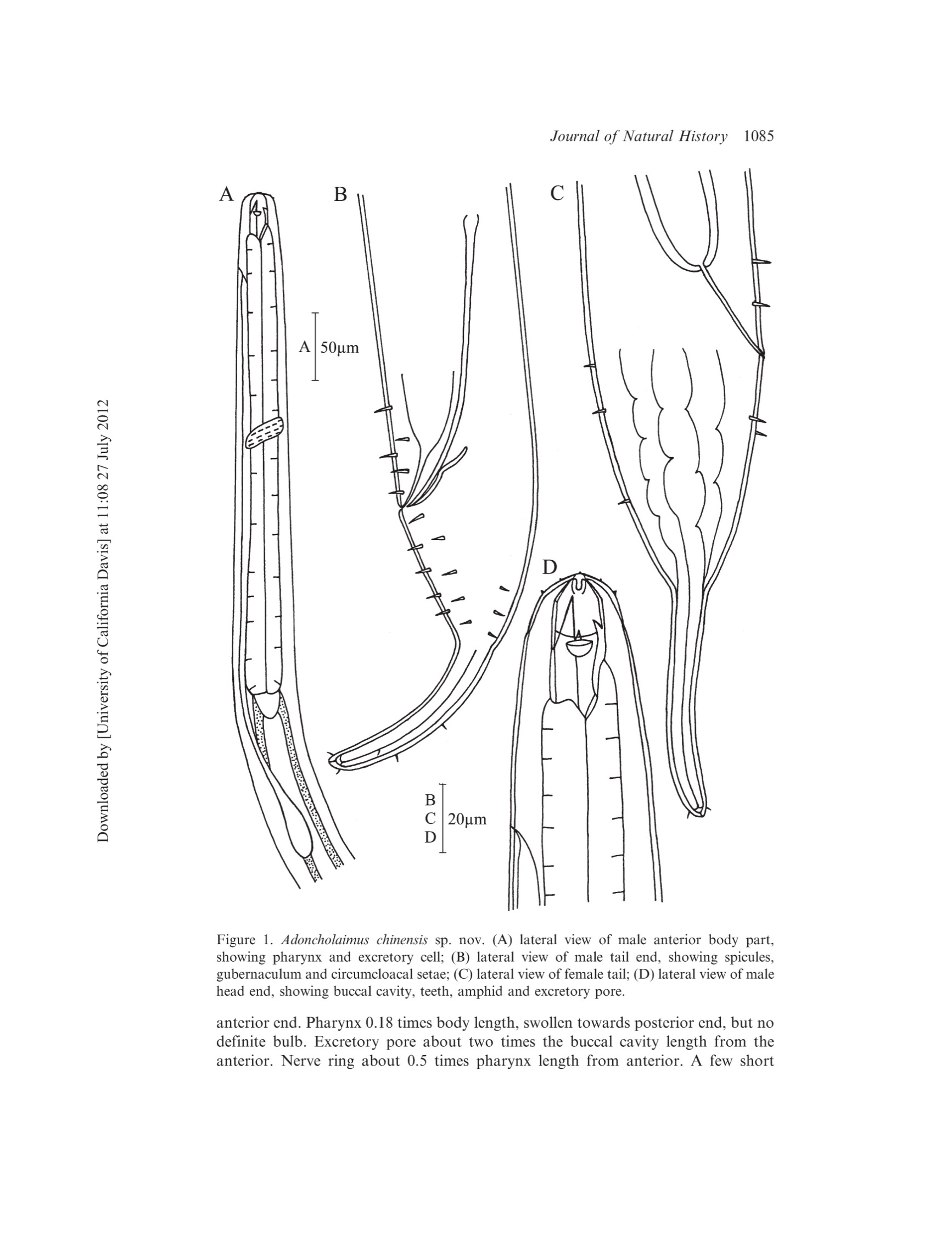 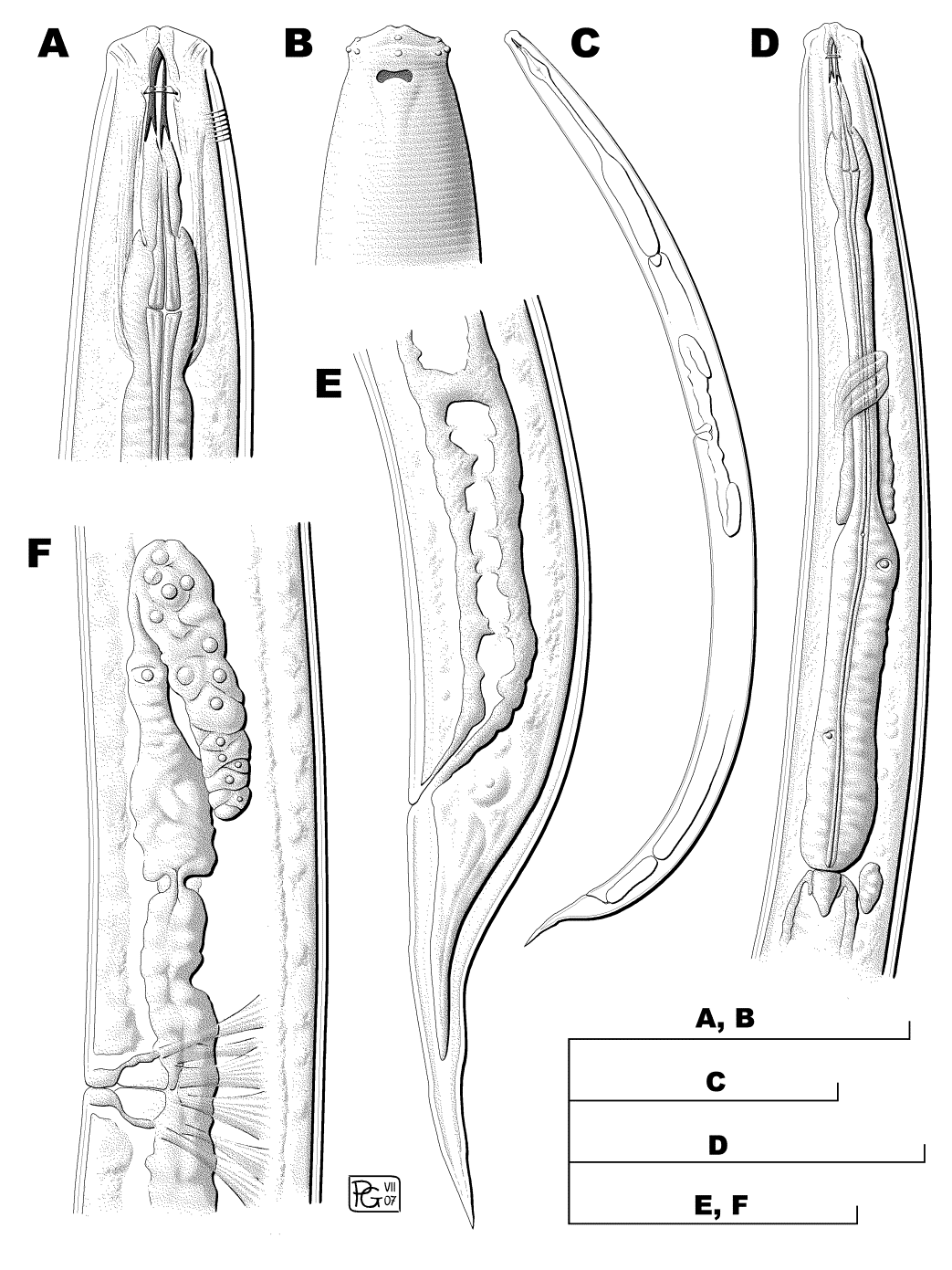 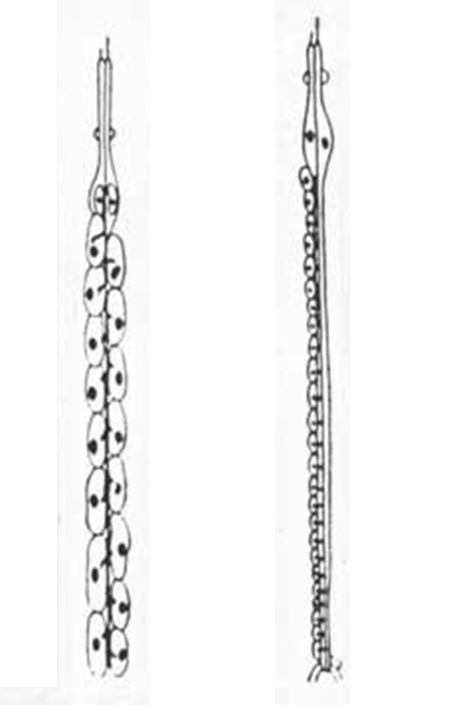 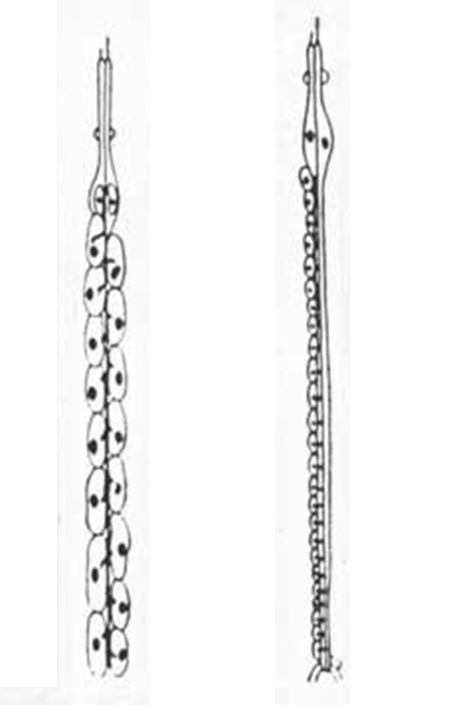 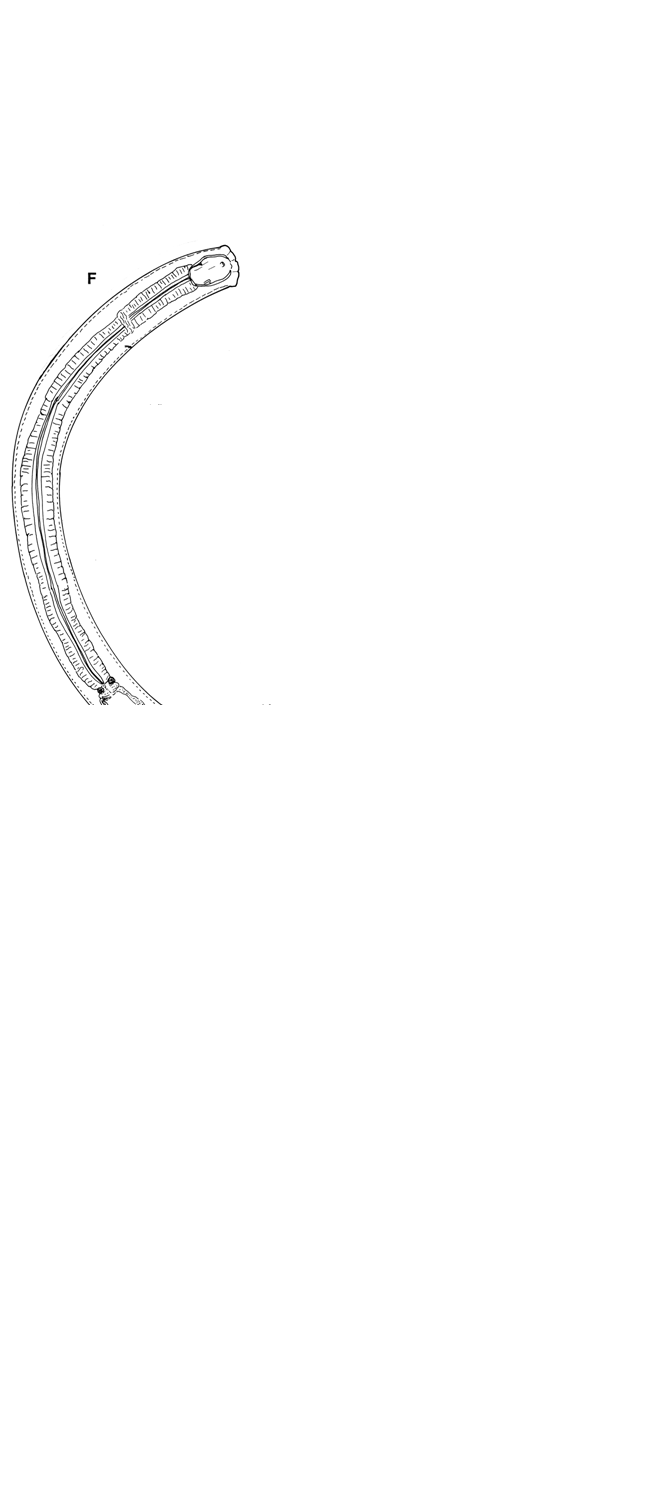 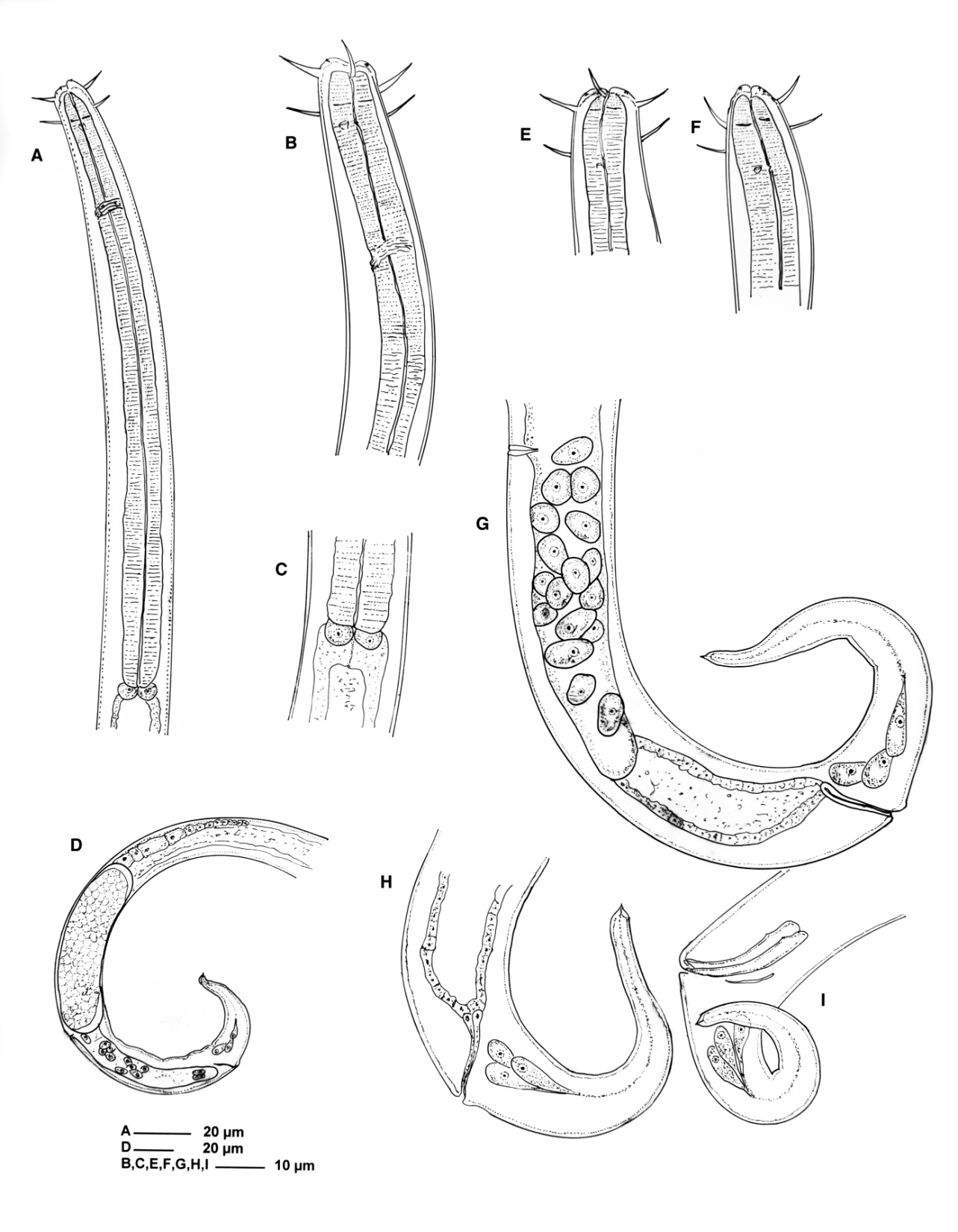 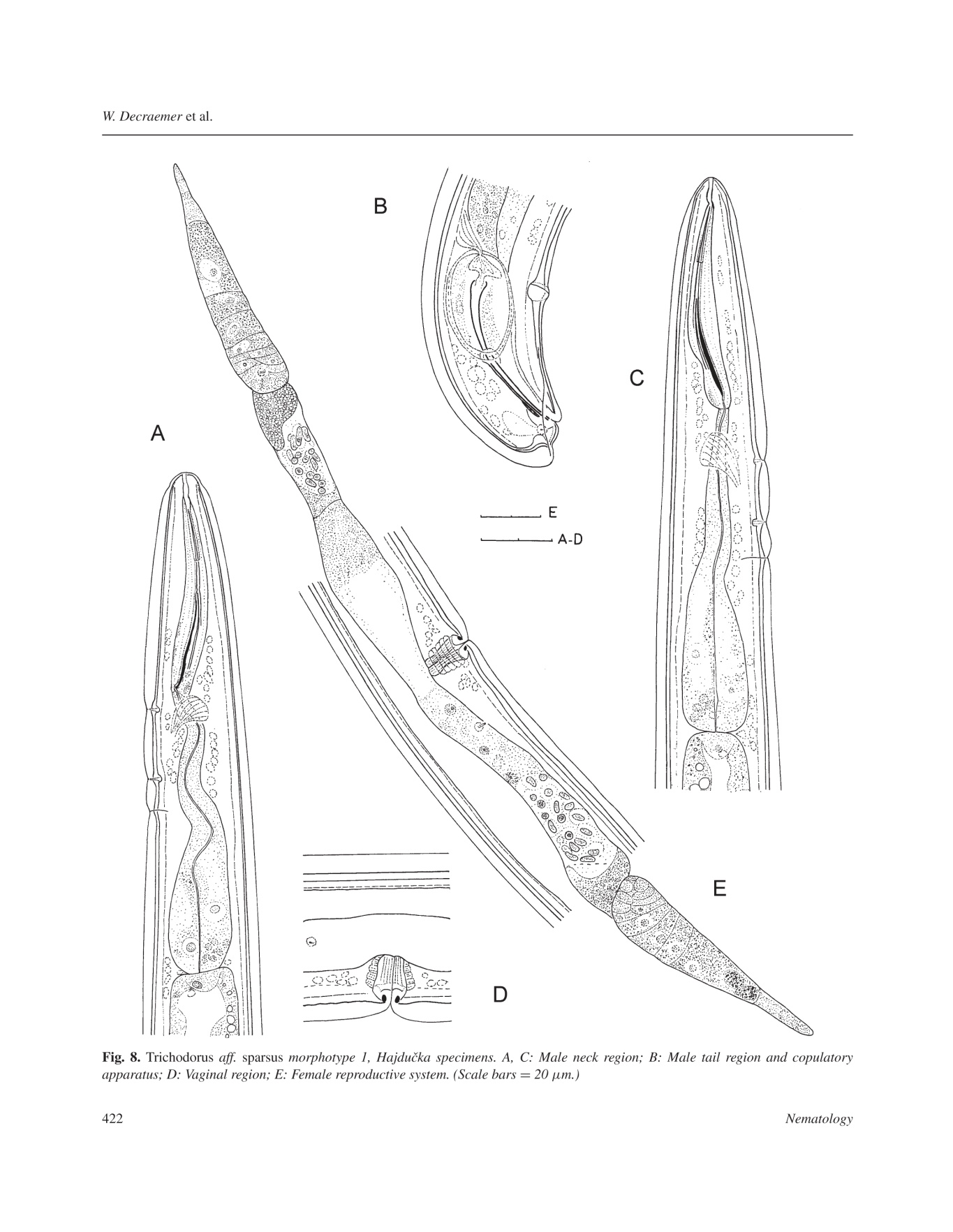 Belbolla sp.
Mermis sp.
Trichuris sp.
Enoplida
Triplonchida
Dorylaimida
Mononchida
Mermithida
Trichinellida
Chromadorea
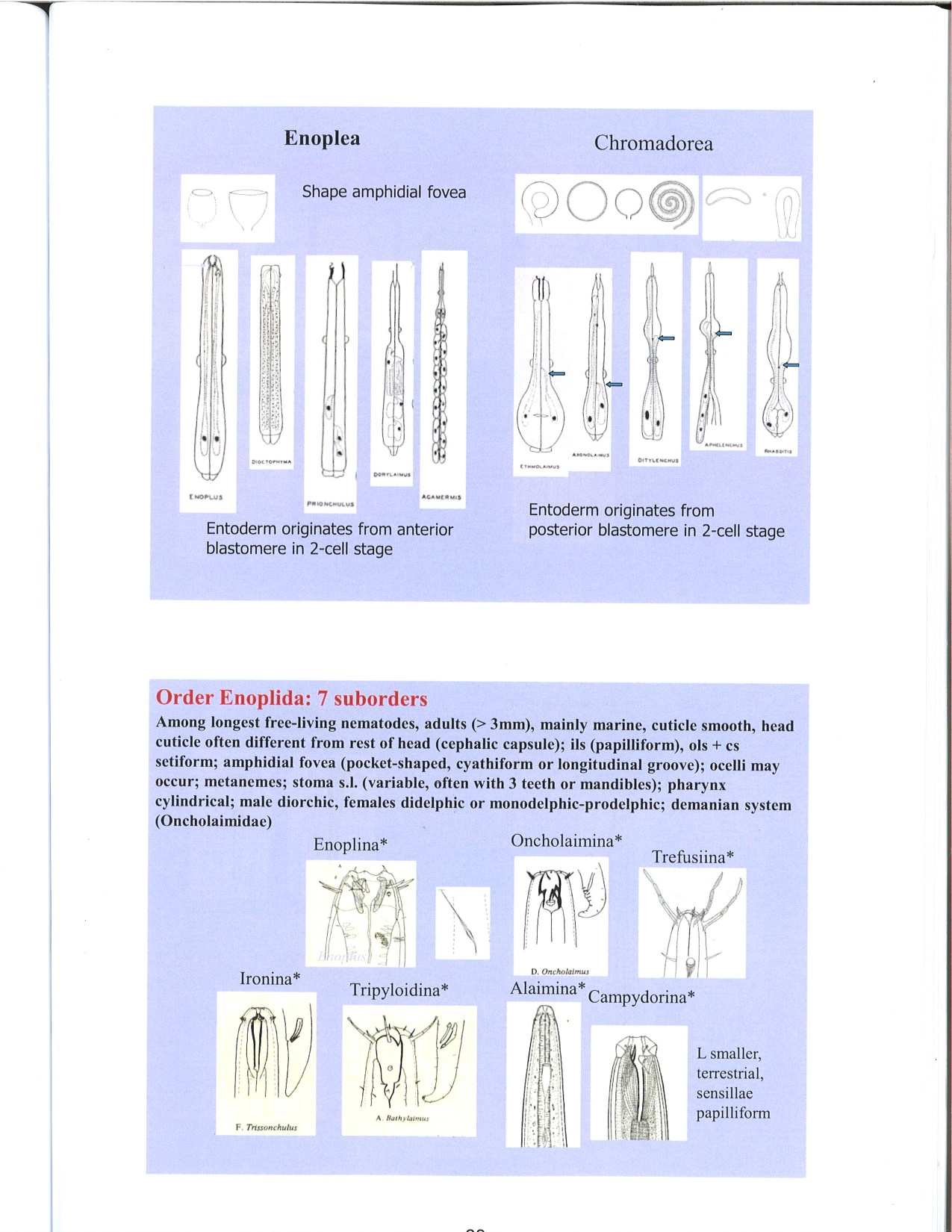 Chromadoria
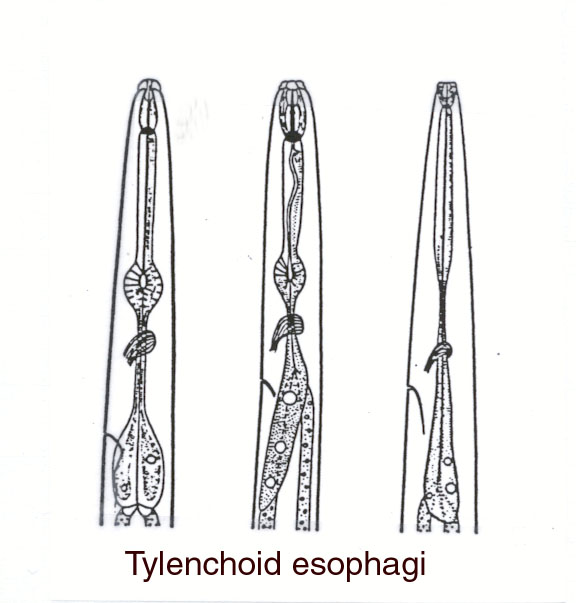 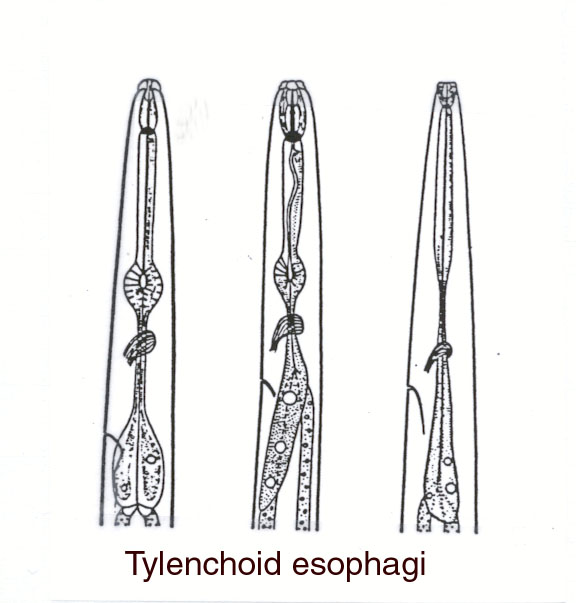 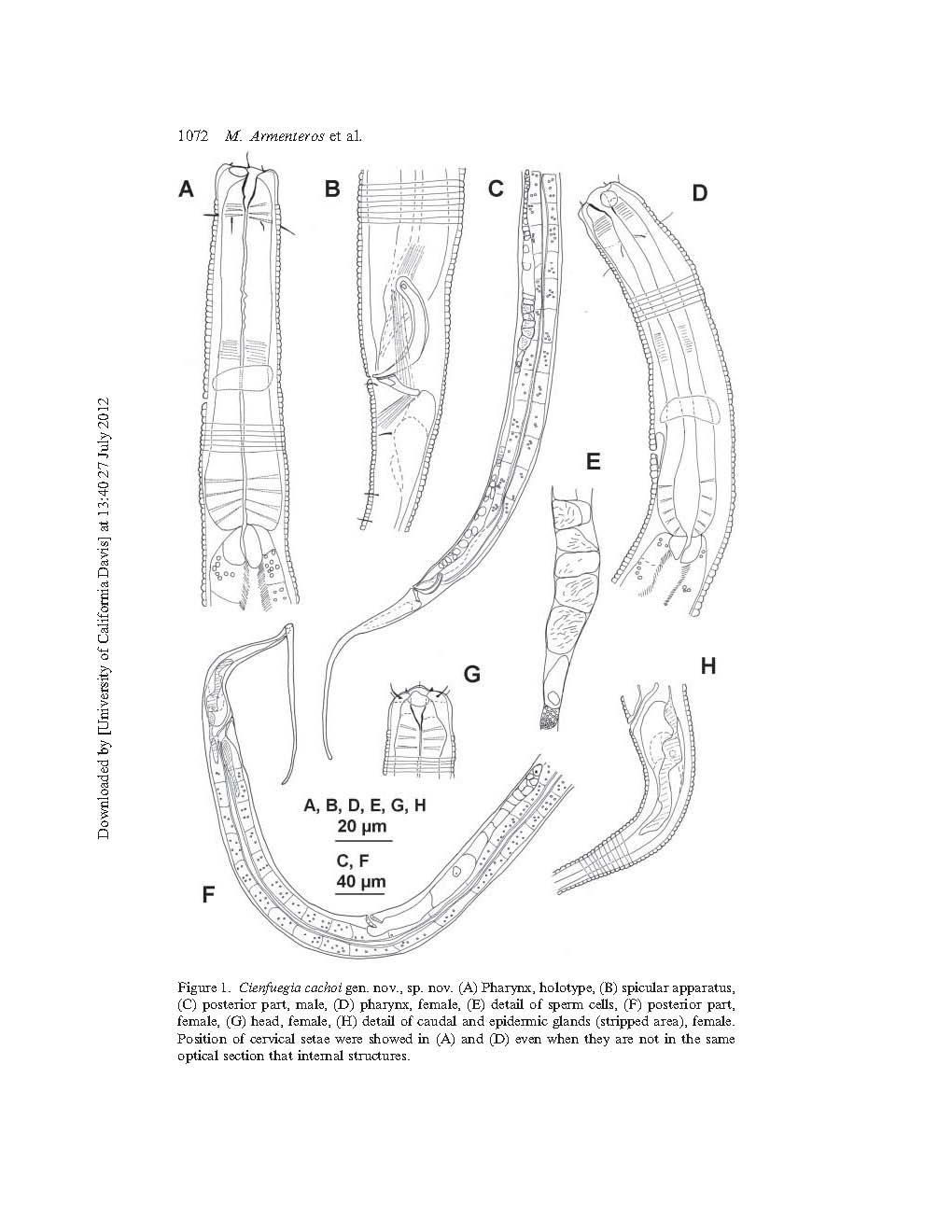 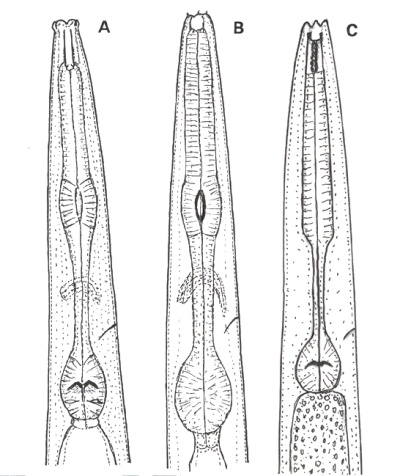 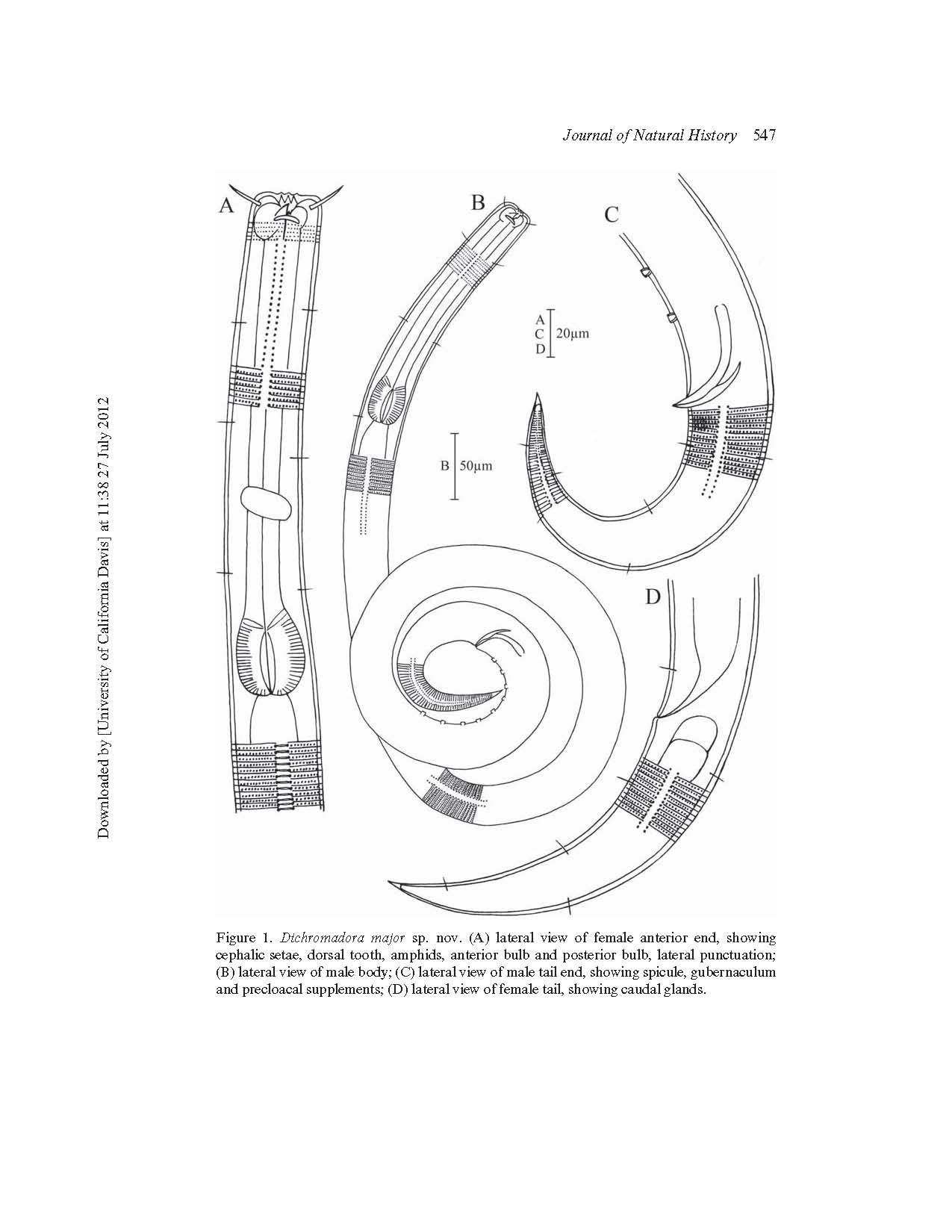 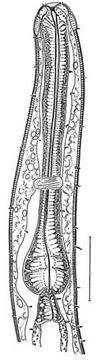 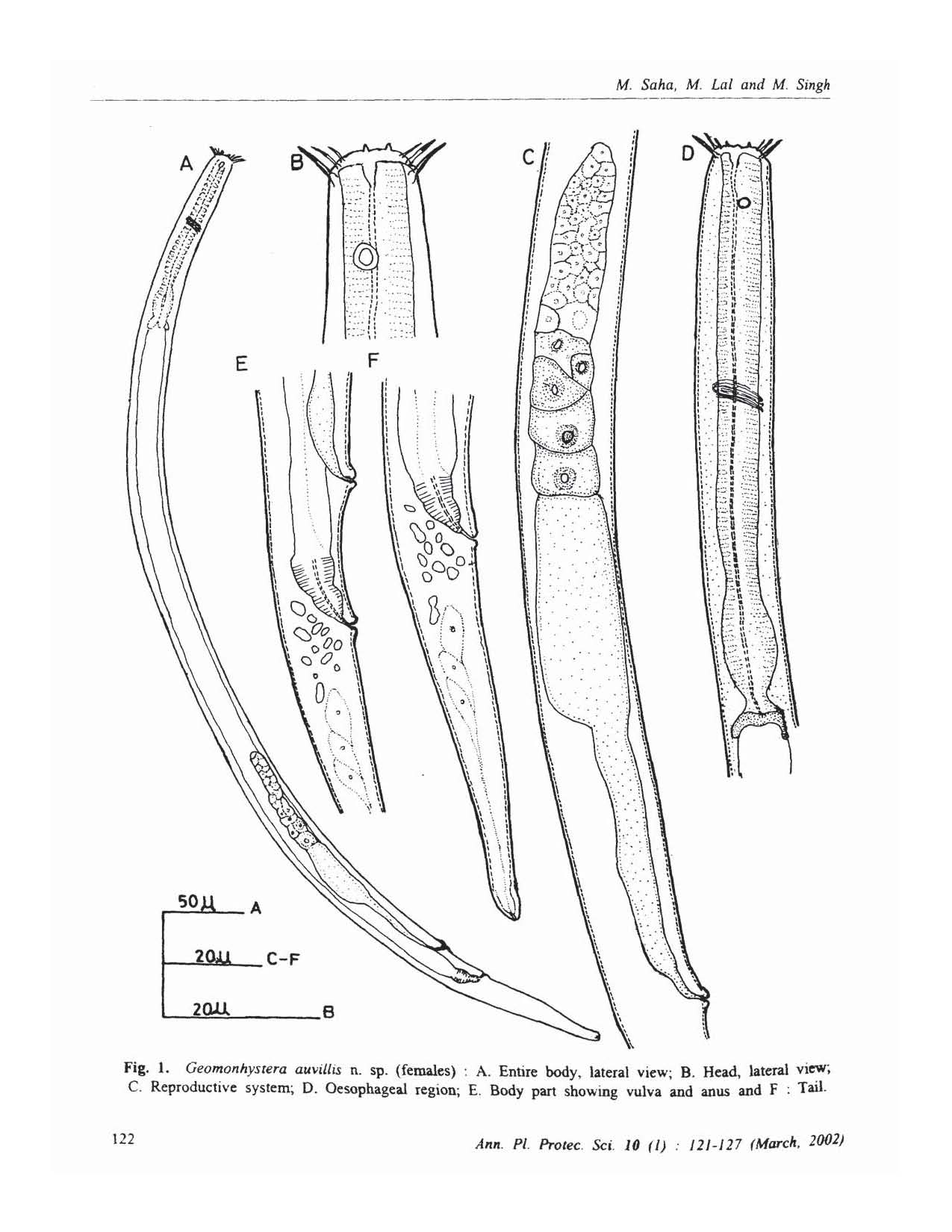 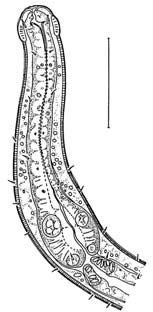 Chromadorida
Monhysterida
Rhabditida
Desmodorida
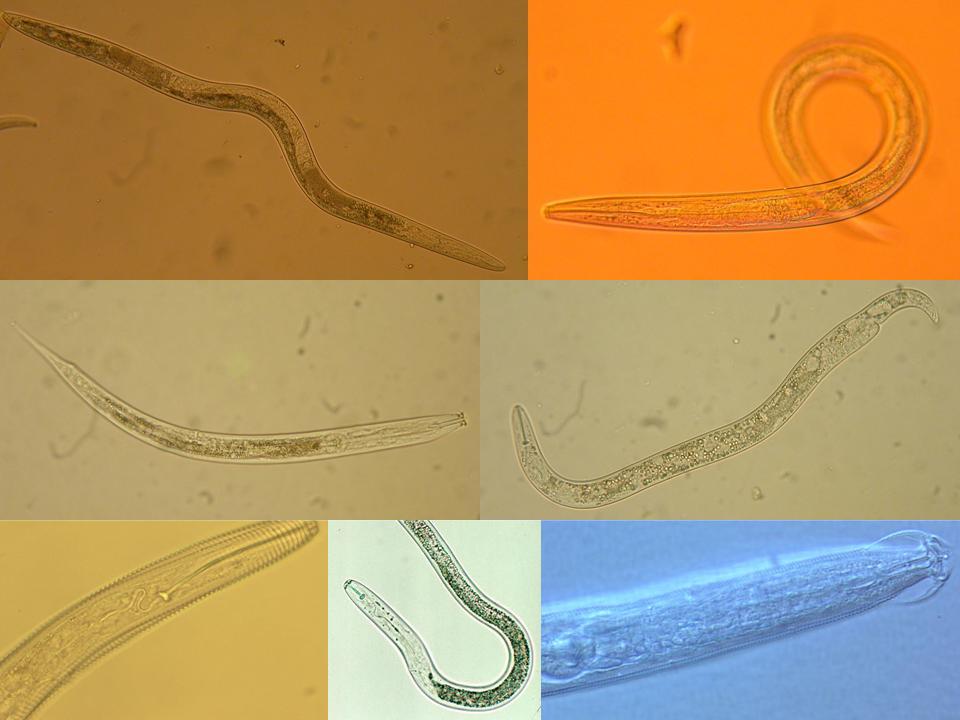 Funciones de Cadena Alimenticia del Suelo - actividades metabólicas y de comportamiento de los organismos que afectan los componentes bióticos y abióticos del ecosistema   Alimentación: La ingestión, digestión, defecación y excreción   Comportamiento: El movimiento, la actividad, la migración   Las funciones pueden ser clasificadas, subjetivamente, como servicios, 	dis-servicios (o neutral)
Dis-servicios (Malservicios):
	Dañan de las plantas de importancia agrícola o ornamental	Dañan a los humanos y animales vertebrados
Servicios:
	Secuestro y minerales redistribuón	Mineralizar las moléculas orgánicas	Acelerar “turnover”	Regular y disminuir las plagas  	Alterar sustrato para facilitar el acceso a otros organismos	Redistribuir los organismos en el espacio	Deshacer las toxinas	Reducir la erosión del suelo	Aumentar la producción agrícola
Servicios de 
especies individuales
Servicios del
comunidad
[Speaker Notes: Interactions:
Nematodes affect other organisms, other organisms affect nematodes
Nematodes feed on plants – plants provide food for nematodes.
Nematodes feed on bacteria, nematodes farm bacteria – in soil, insects, 
bacteria feed nematodes, bacteria kill nematodes
Nematodes feed on fungi and are fed upon by fungi.
Nematodes feed on protozoa and microarthropods, tardigrades, mites, 
collembola and are fed upon

What are the ecosystem effects (effects on functions)?
Enrichment
Movement of and to resources
Nutrient and carbon cycling
Nutrient and carbon movement and sequestration

Effects on services?

Antagonists of nematodes occur in many groups of organisms that are components of the soil food web.  
The interactions of many soil organisms results in biological buffering or regulation of the nematode population through the mechanisms of Exploitation, Competition, and Antibiosis]
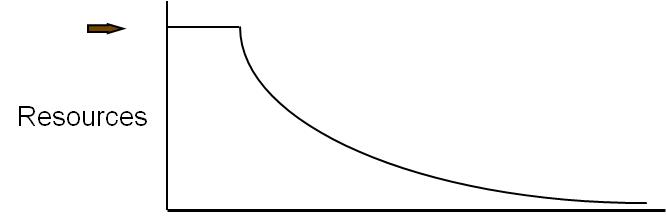 El carbono es respirado por todos los organismos

Las cantidades de carbono y energía disponible determinar el tamaño y la actividad de la comunidad
la transferencia de carbono y energía
Economía de los Ecosistemas: Carbono y Energía son las Monedas
CO2
CO2
CO2
CO2
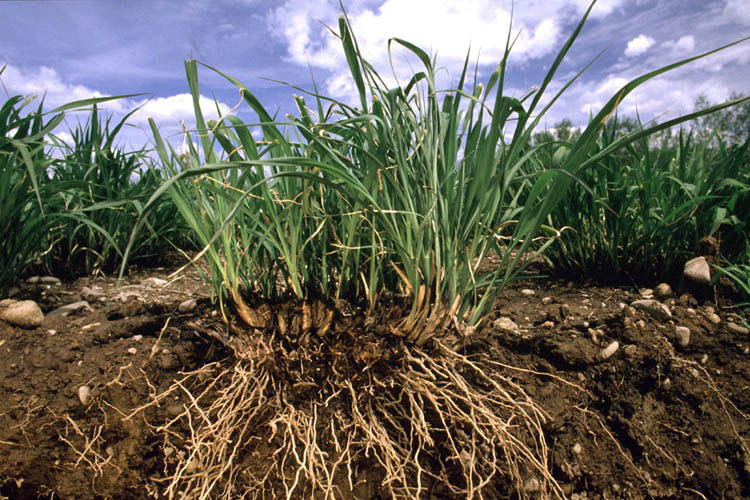 Los nematodos en cada nivel trófico
protozoa
nematodos
bacteria
hidratos de carbonoy proteínas
nematodos
artropodos
hongos
C

N
otro
organismos
nematodos
hidratos de carbonoy aminoácidos
artropodos
nematodos
hongos
NO3
NH3
NH3
NH3
Recursos
Factores que afectan la abundancia, diversidad y actividad de nematodos en el suelo
 
   Recursos
         Plantas
	Tipo
	Actividad
	Distribución y abundancia de las raíces – vertical y horizontal
Presa
Nematodos
Artrópodos
Otros organismos multicelulares
Bacteria
Hongos
Etc.
Materiales organicos
	Distribución y abundancia
Composición – C, N, calidad, edad
Etapa de descomposición
Obstinación
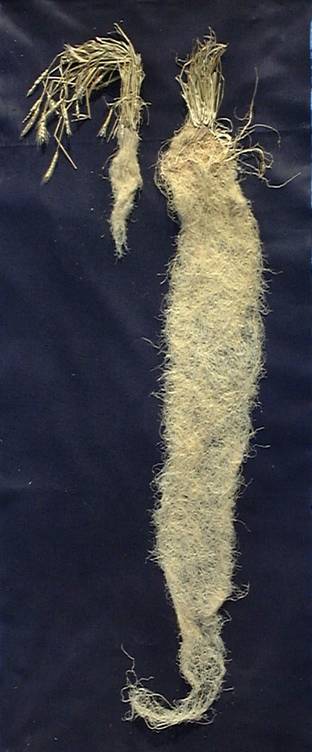 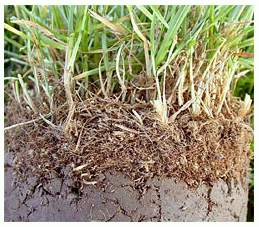 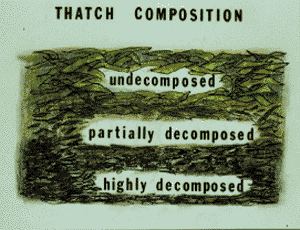 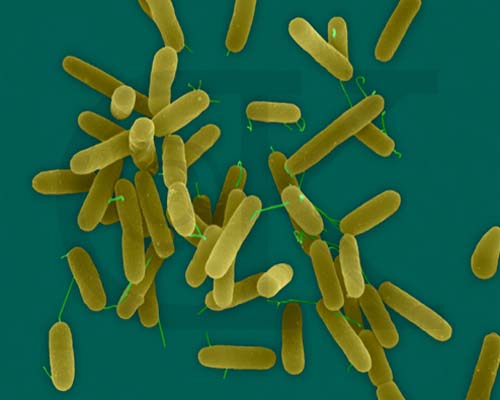 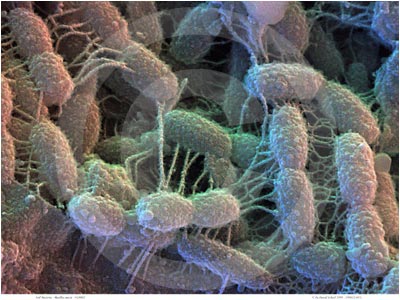 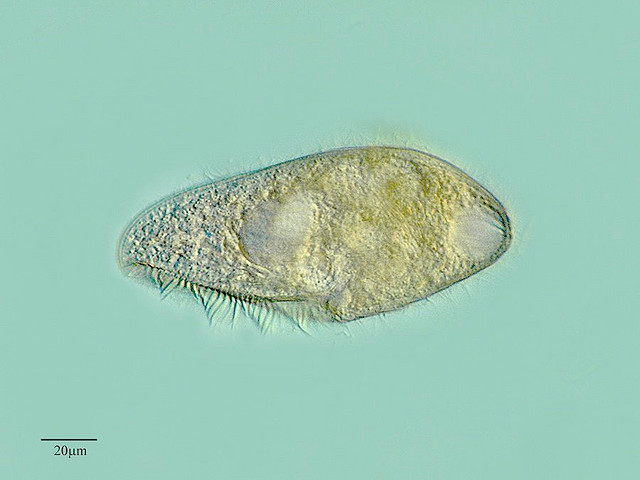 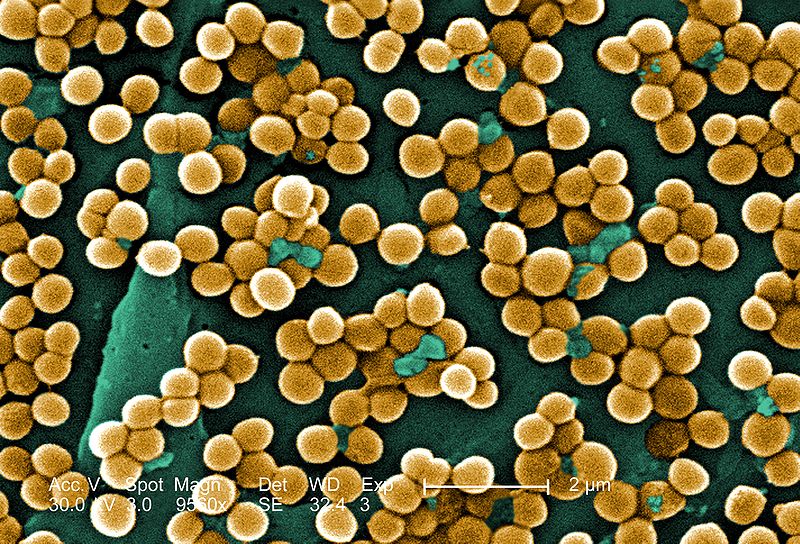 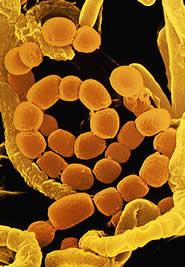 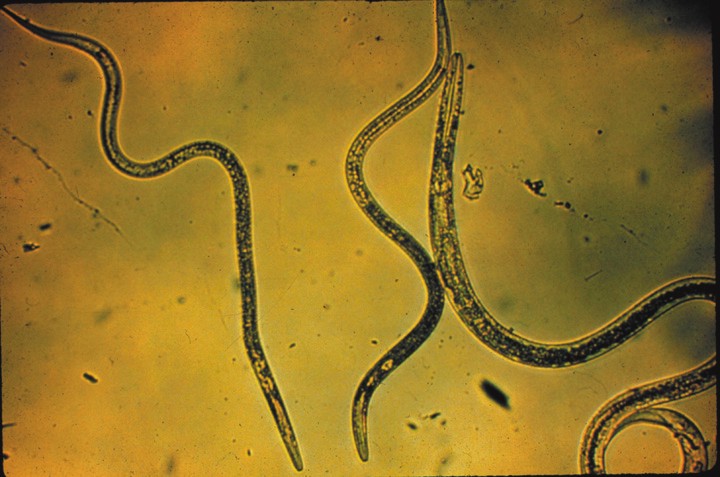 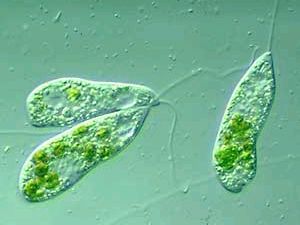 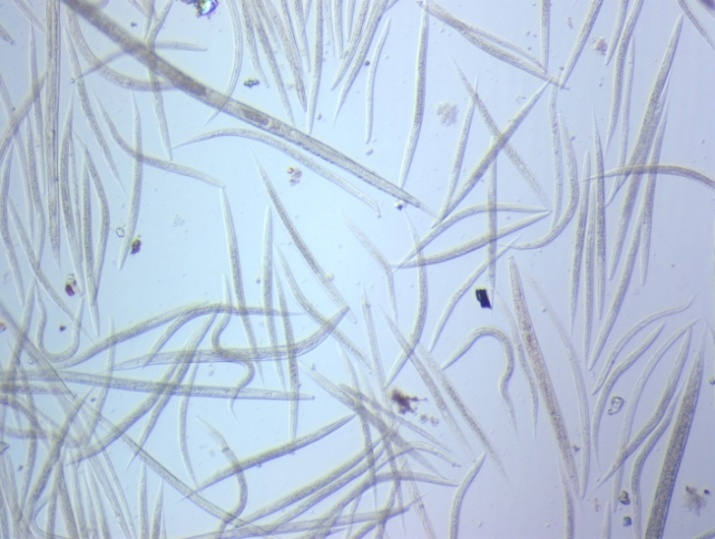 Factores que afectan la abundancia, diversidad y actividad de nematodos en el suelo

Enemigos Naturales
Nematodos
Artrópodos
Otros organismos multicelulares
Bacteria
Hongos
Tardigradas
Etc.
Caracteristicas del Suelo
Textura
Estructura
Densidad
Compactación y estratos impenetrable
Agregación y estabilidad de los agregados
Ambiente
Temperatura
Humedad
Salinidad
pH
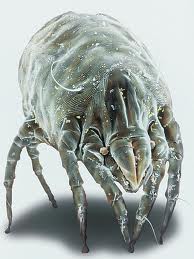 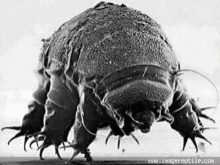 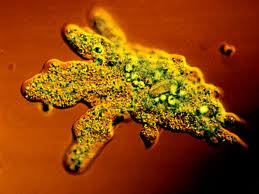 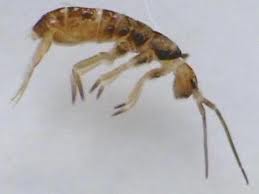 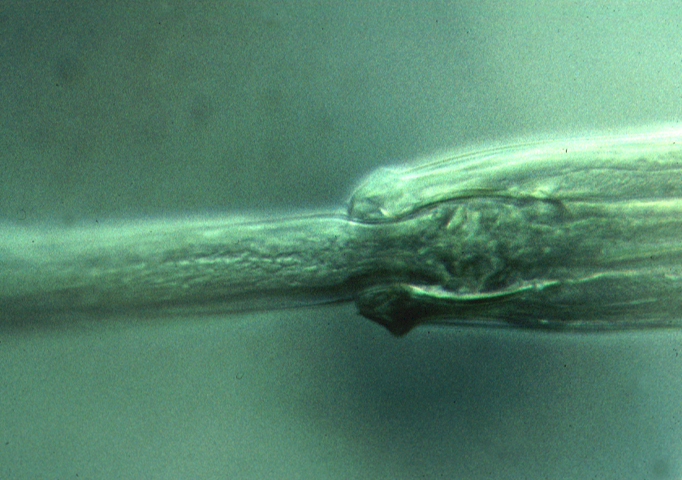 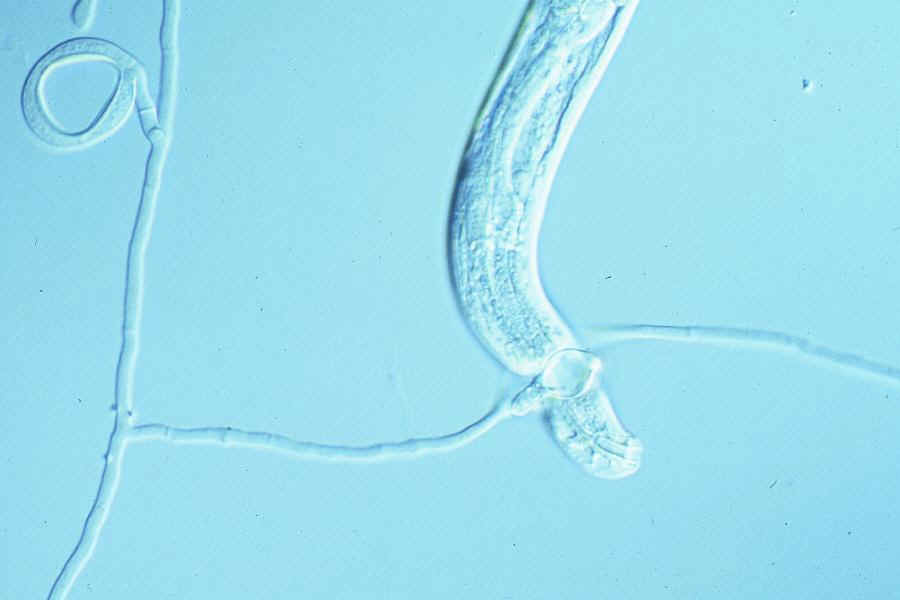 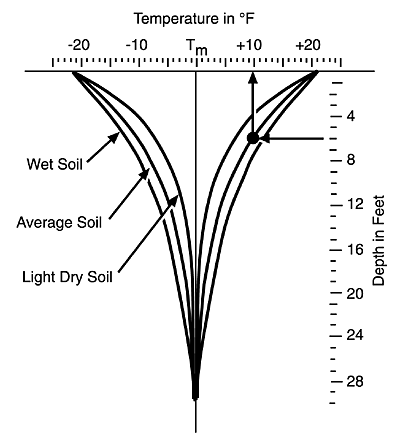 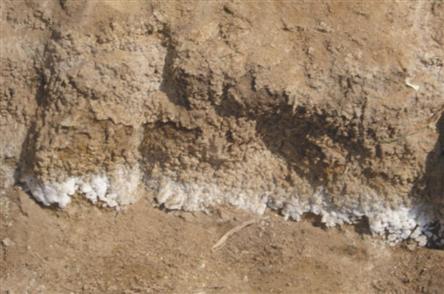 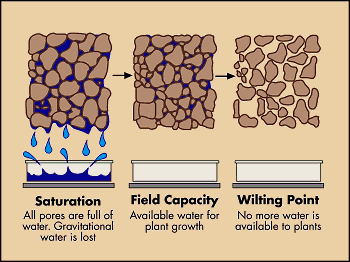 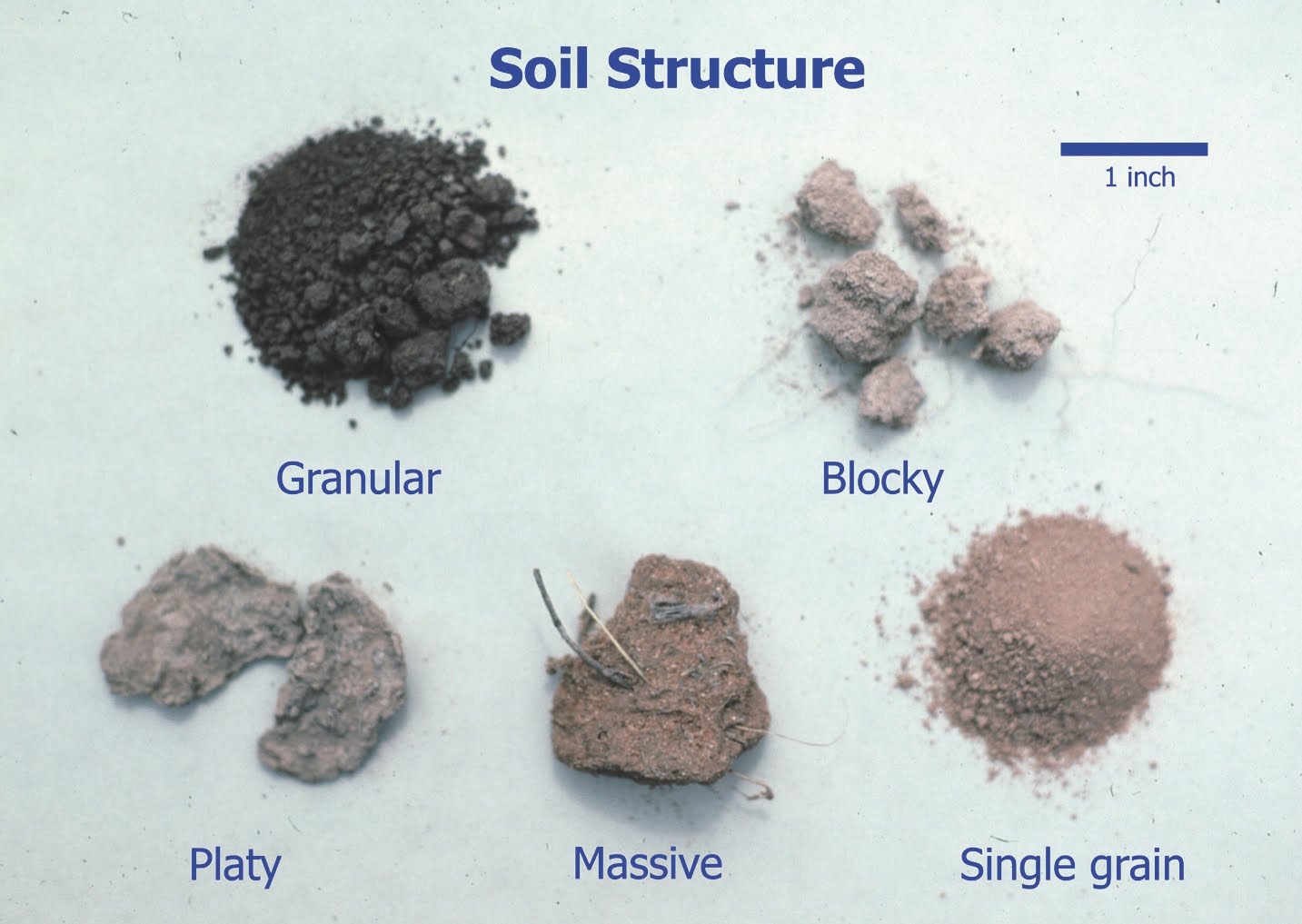 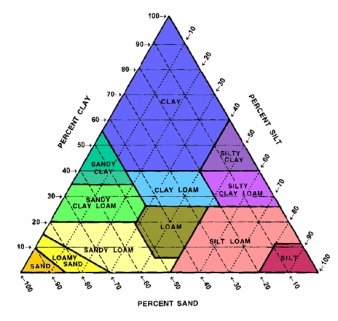 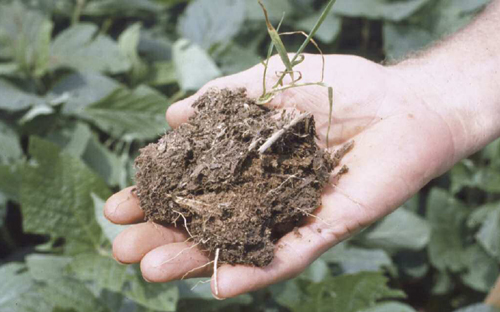 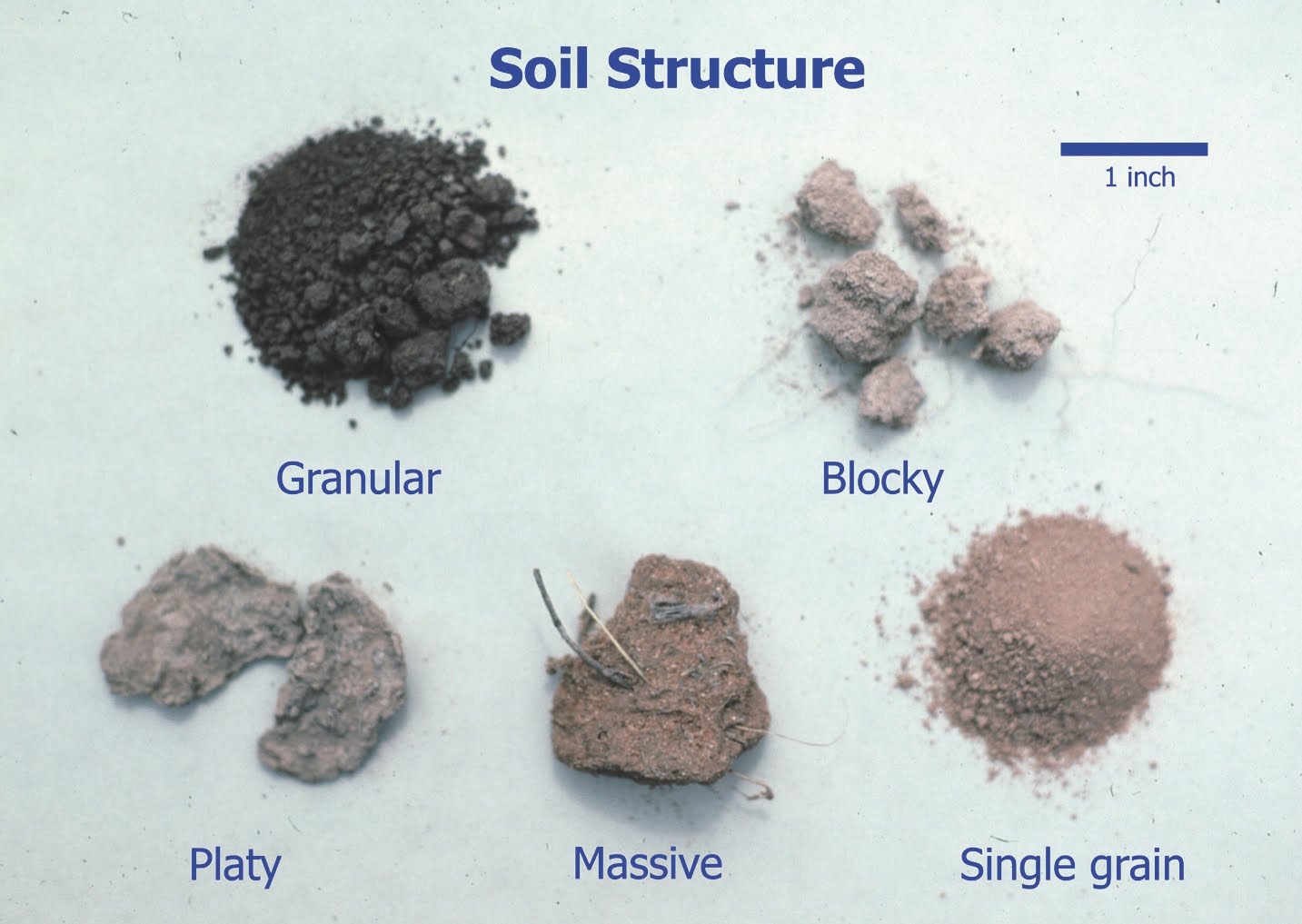 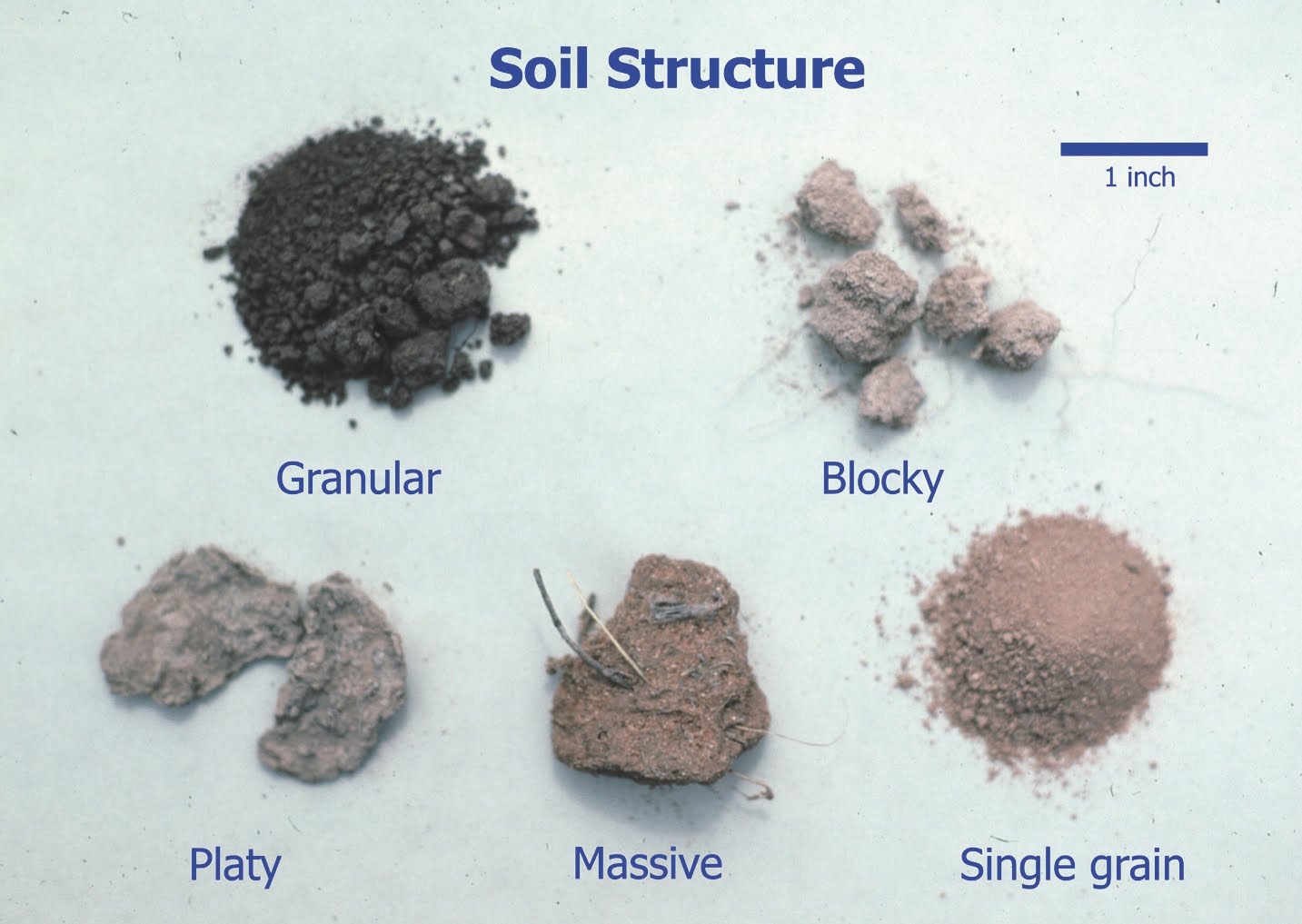 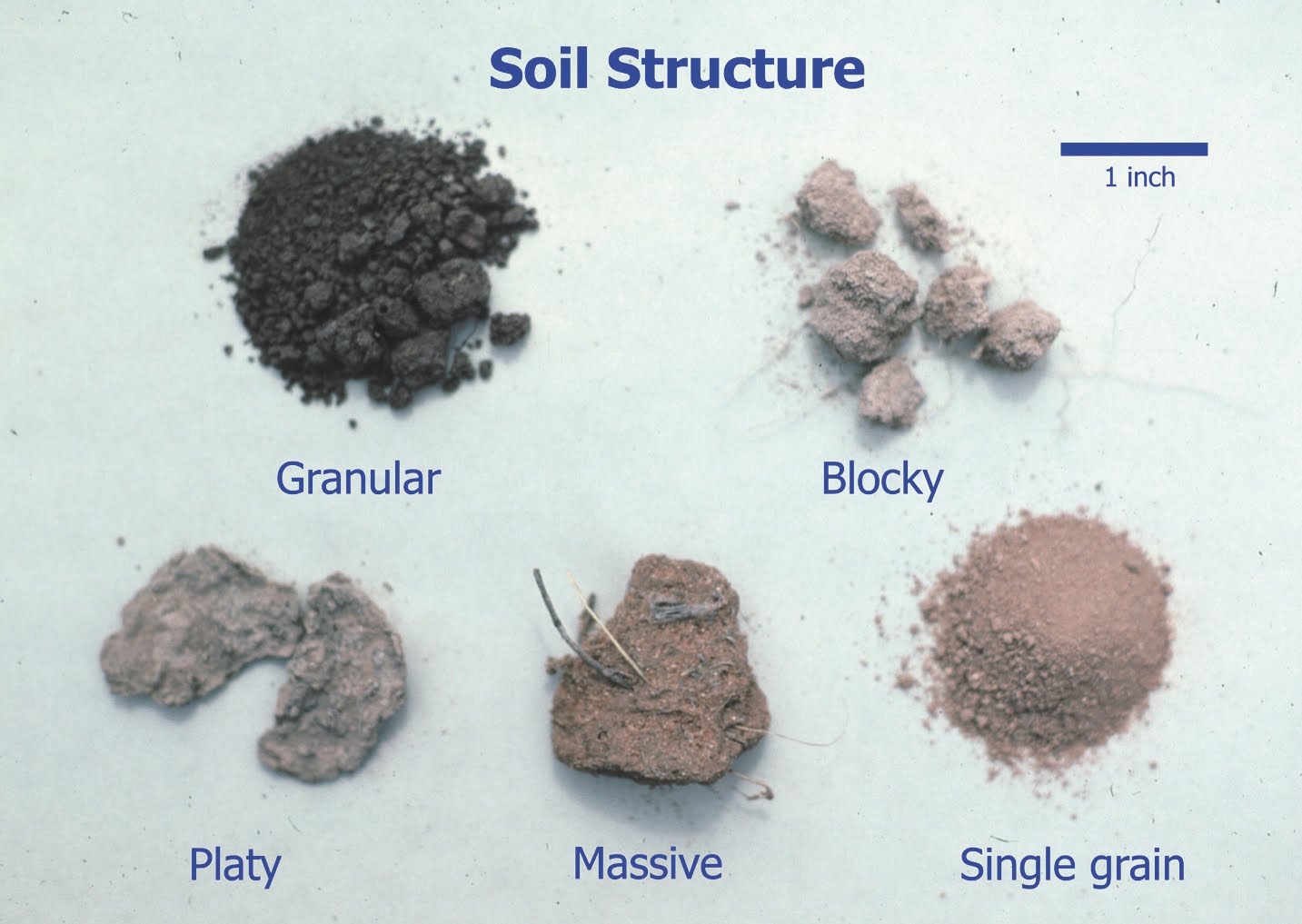 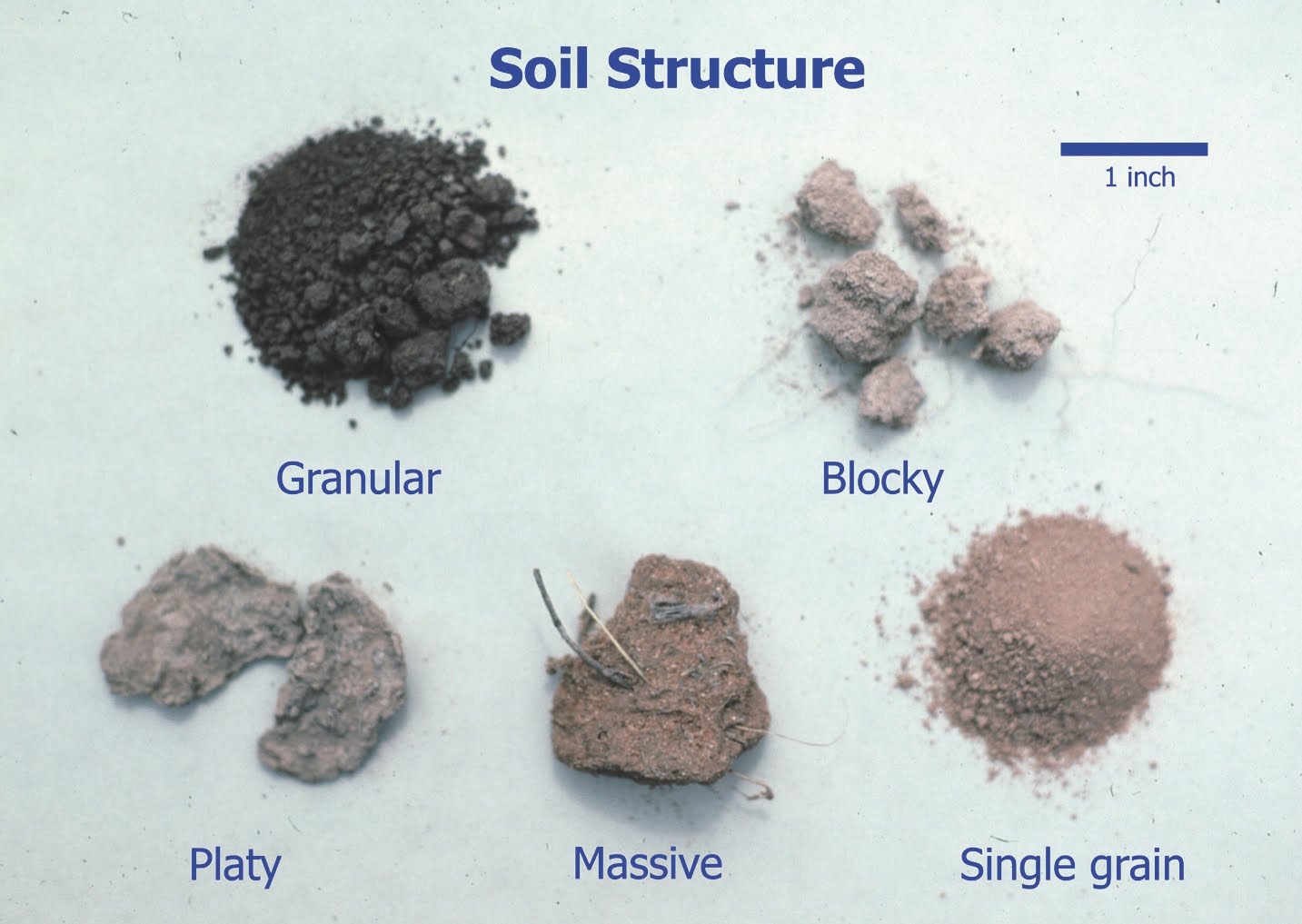 Factores que afectan la abundancia, diversidad y actividad de nematodos en el suelo
 
Tóxicos
Pesticidas
Fertilizantes
Contaminantes
Productos defensivos de las plantas
Administración
Rotación de cultivos
Labranza
Riego
Enmienda de las recursos
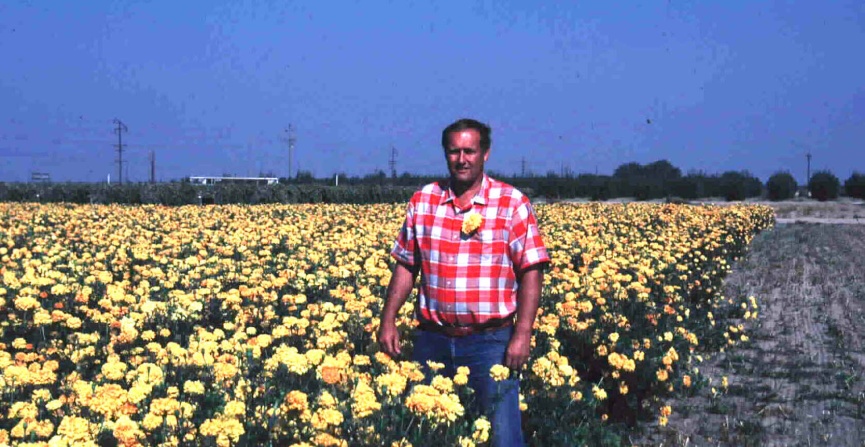 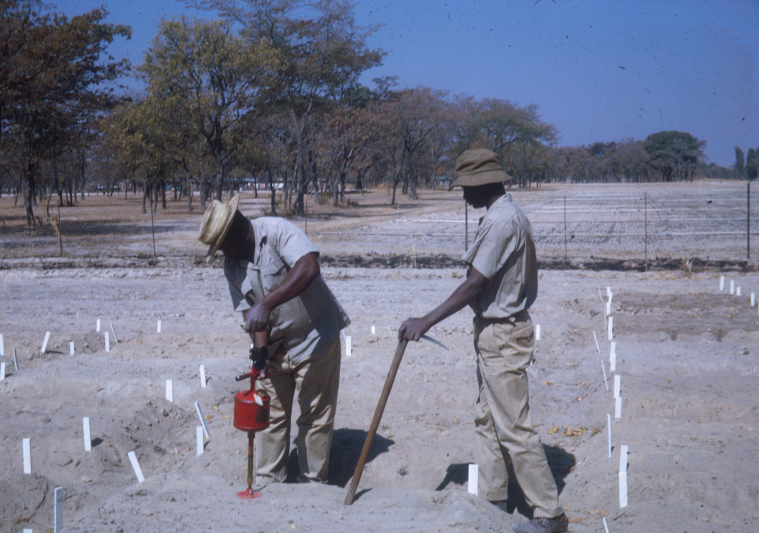 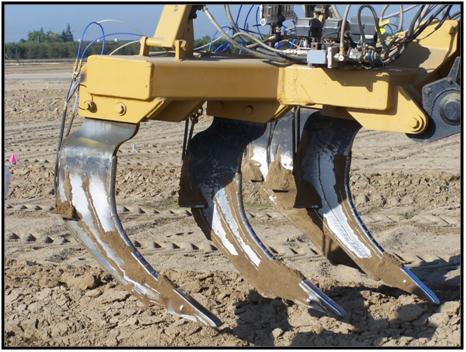 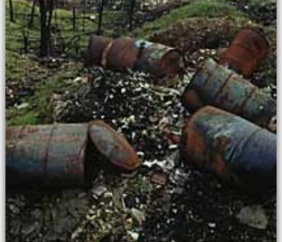 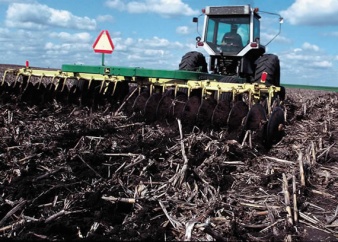 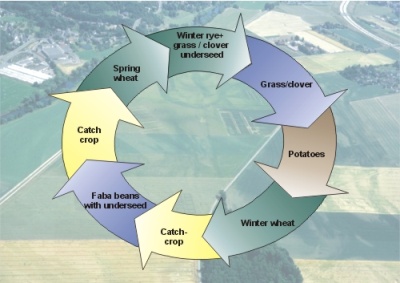 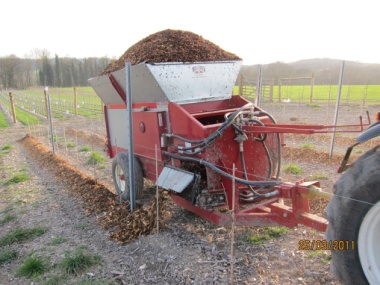 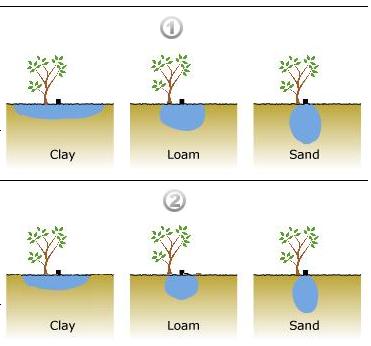 Caracteristicas de los Nematodos
Sensibilidad a perturbación
Ciclo de vida y fecundidad
Nivel trófico
Gremios estructurales
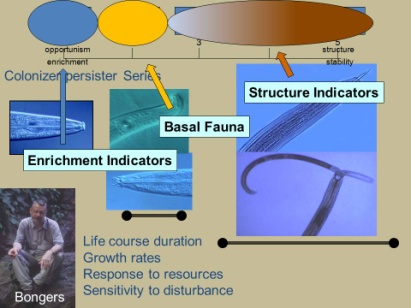 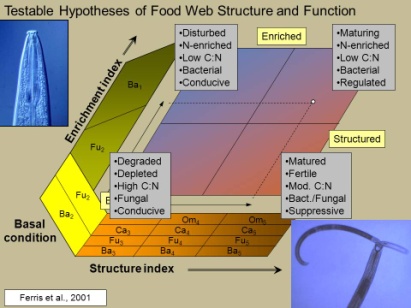 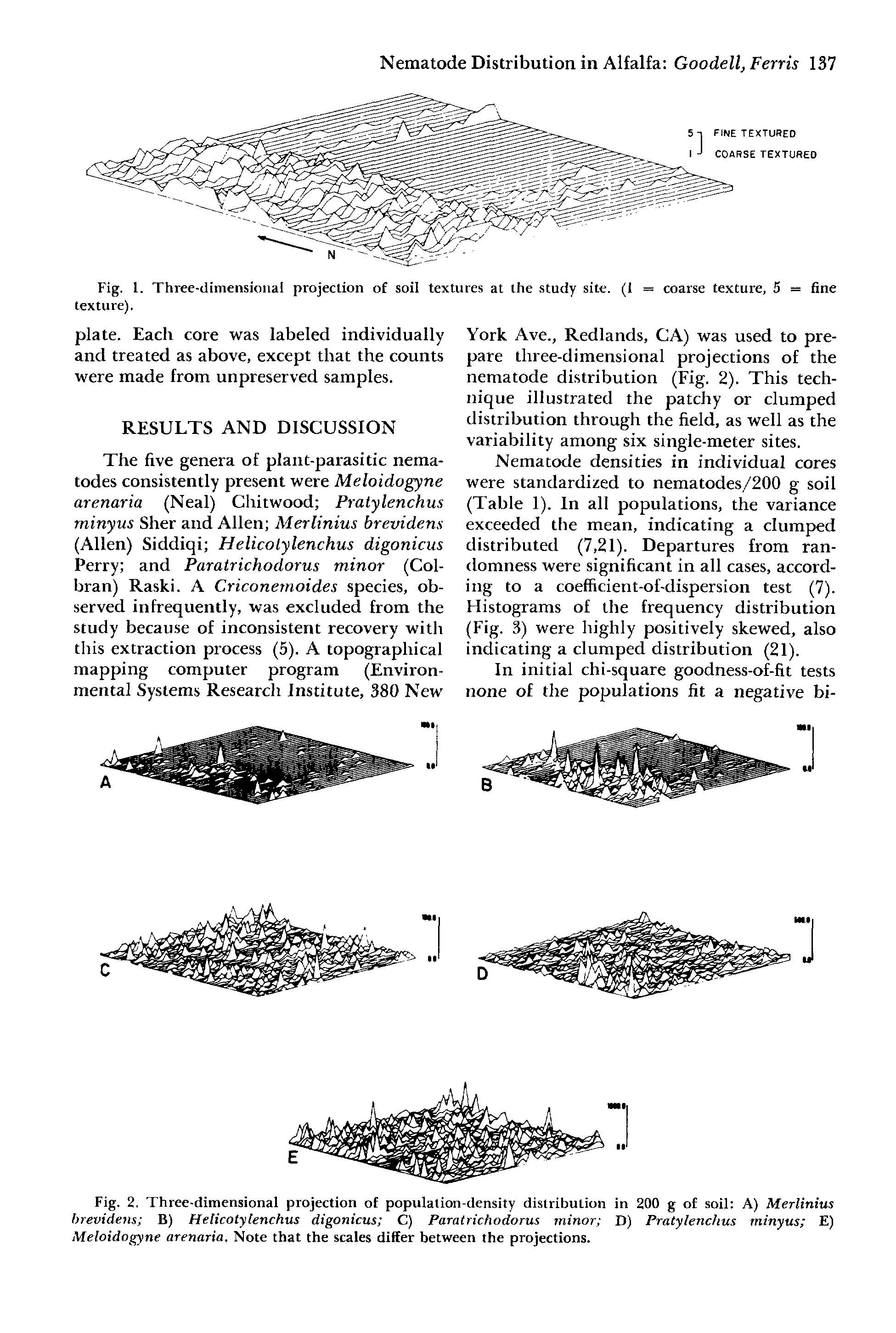 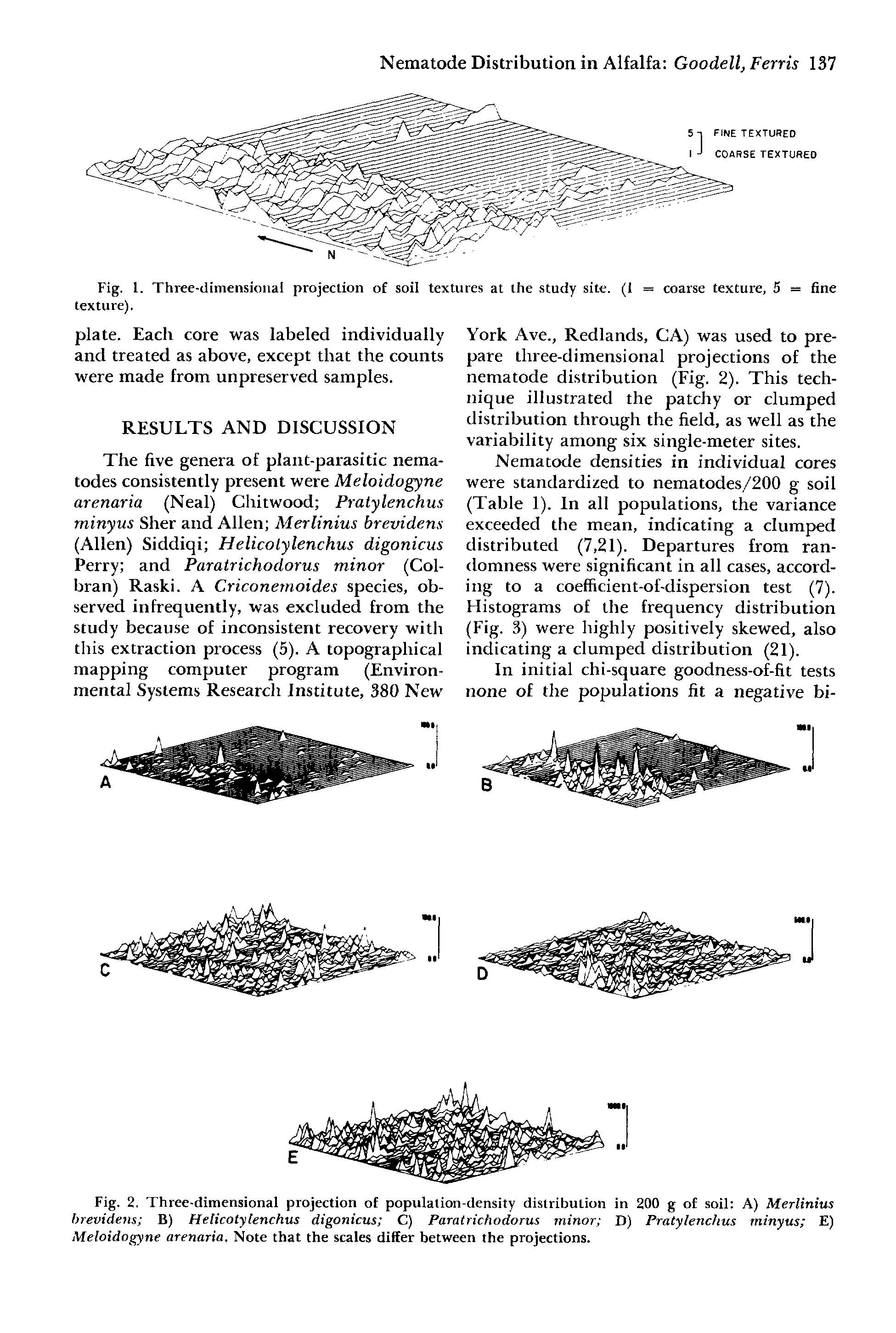 factores que afectan a los patrones espaciales
Meloidogyne
Pratylenchus
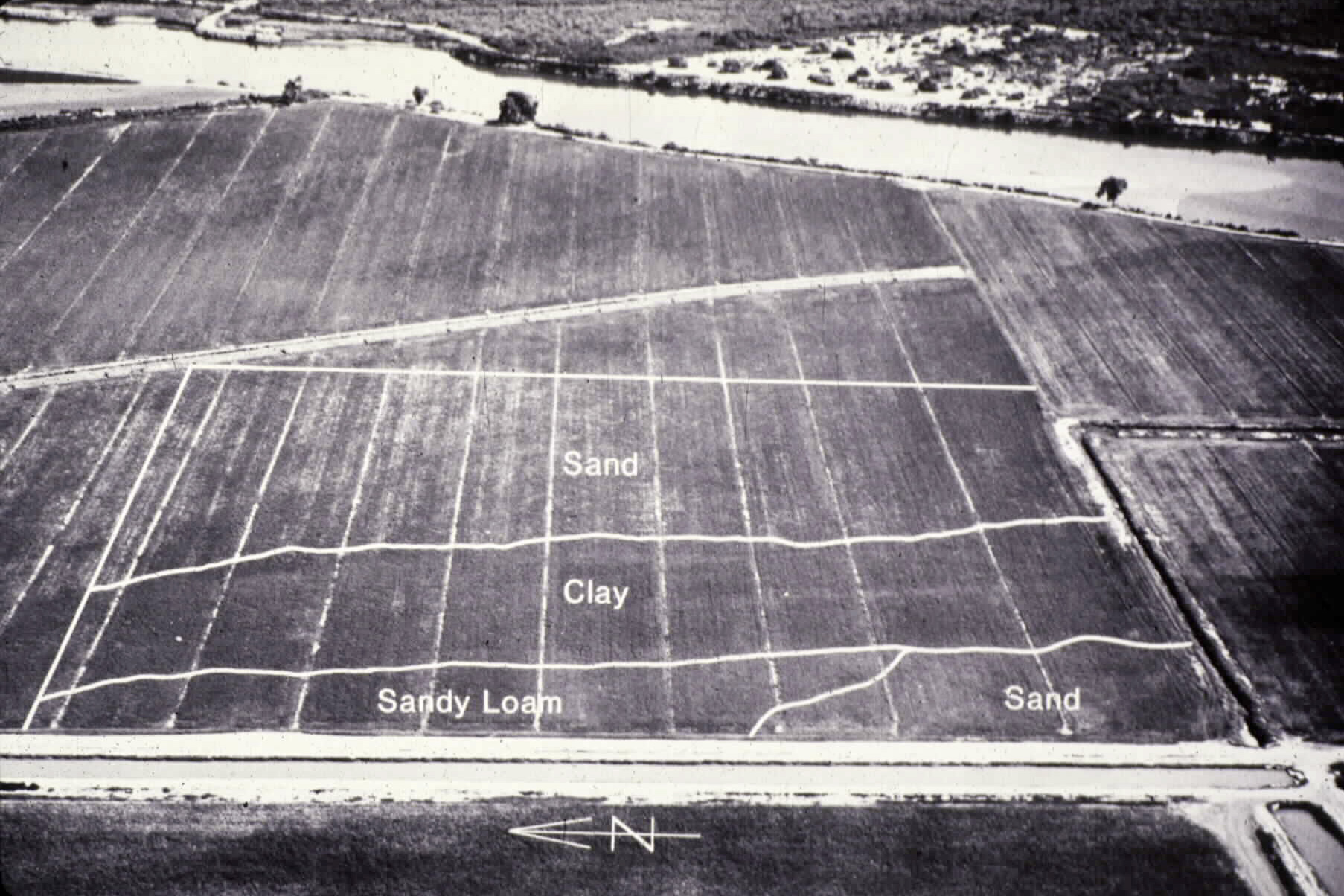 la textura del suelo
Helicotylenchus
Paratrichodorus
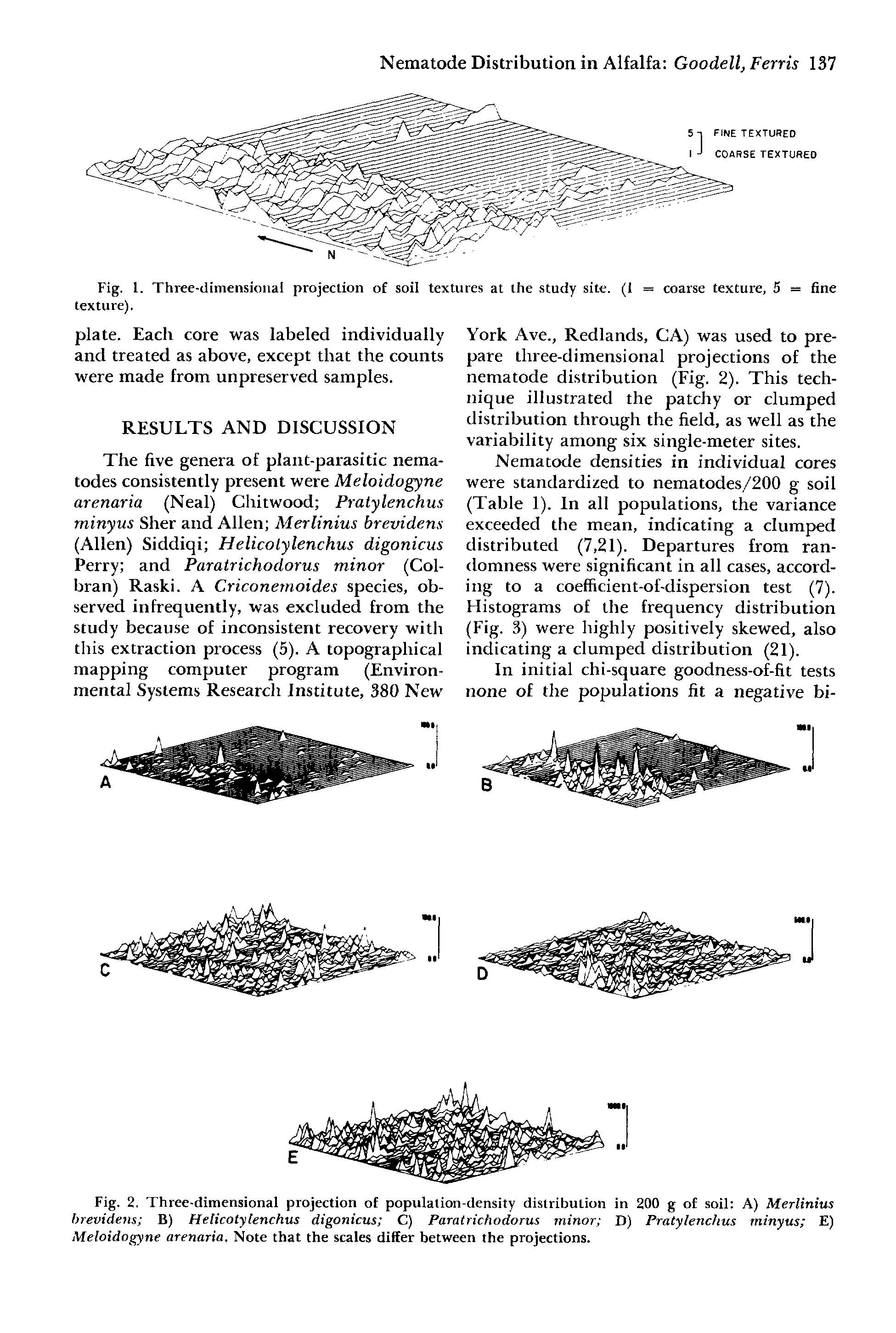 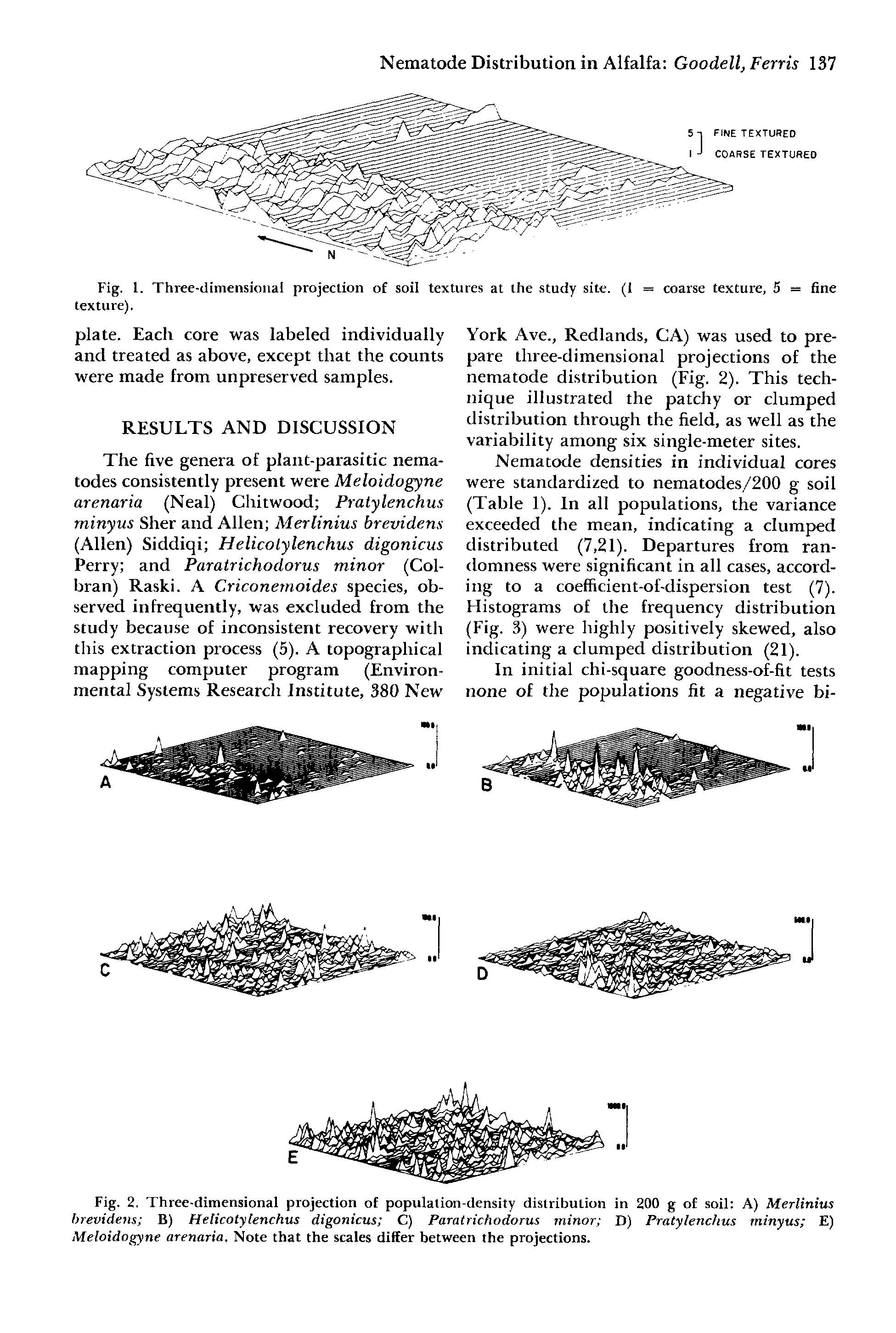 factores que afectan a los patrones espaciales
Heterodera schachtii
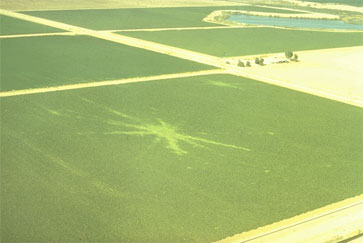 los patrones de movimiento de tierra y de labranza
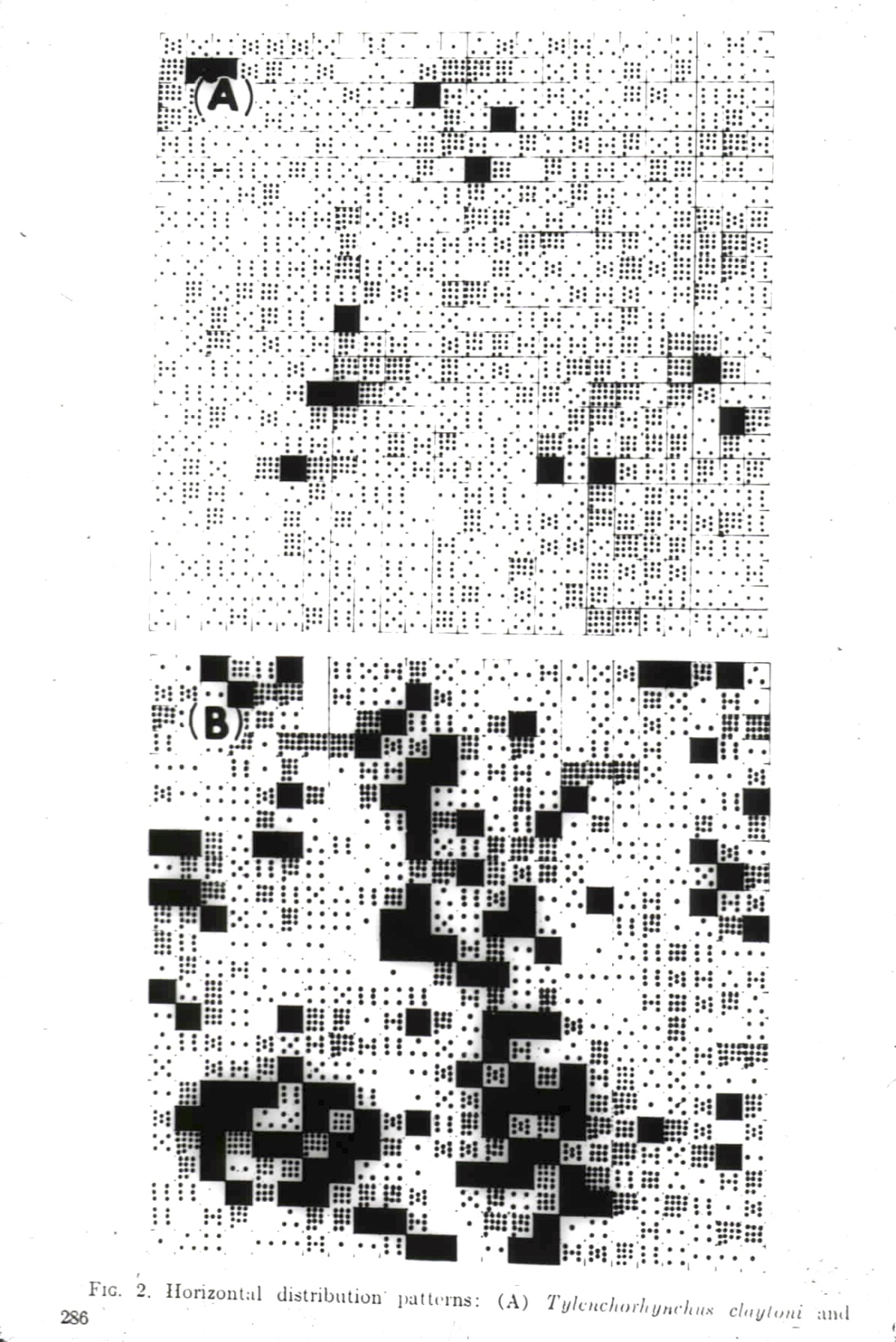 factores que afectan a los patrones espaciales
Tylenchorhynchus claytoni

nematodo de                 
             achaparramiento
biologia de los nematodos:
movimiento y la agregación
Meloidogyne incognita

nematodo agallador
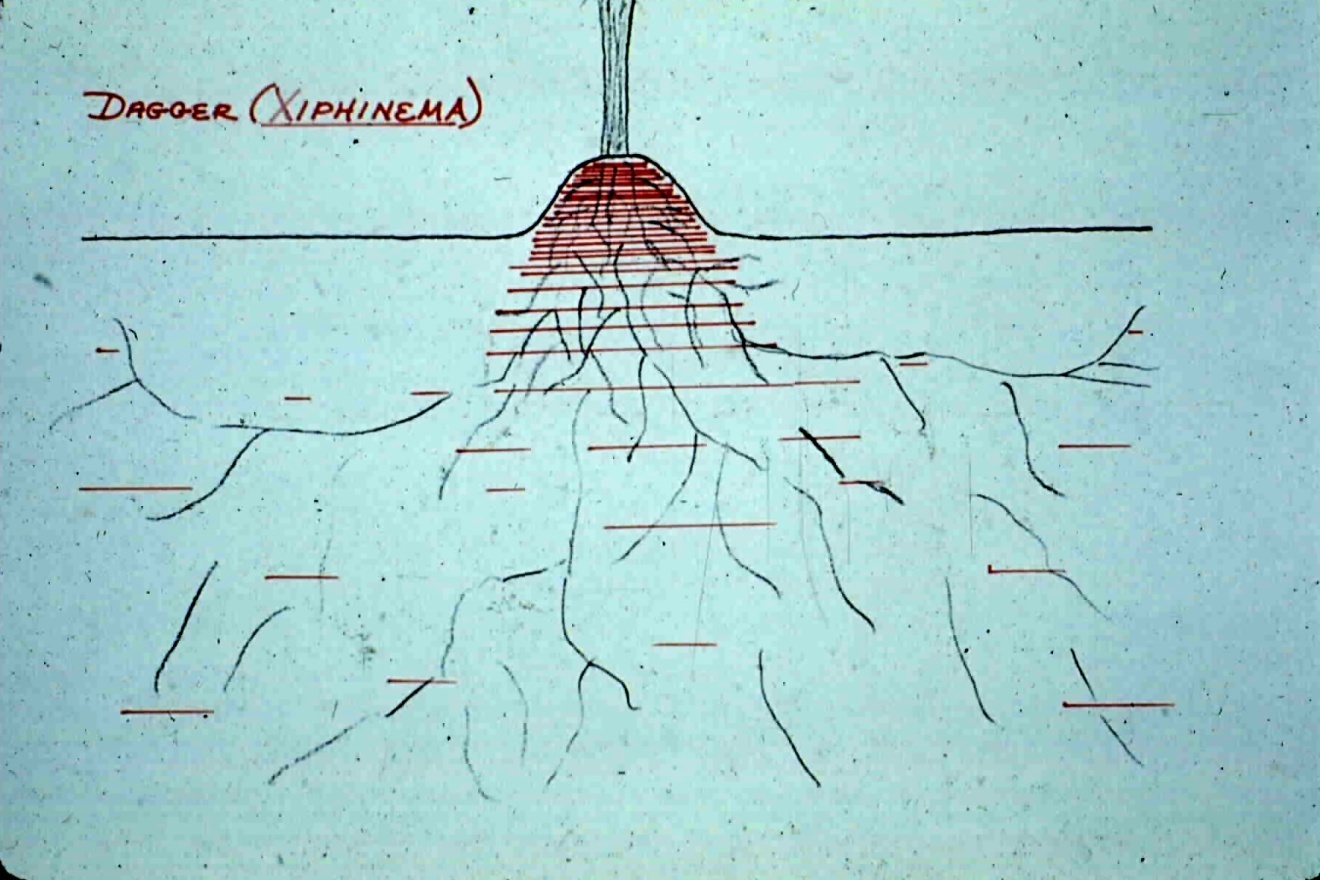 factores que afectan a los patrones espaciales
distribución de las raices
y labranza del suelo
Xiphinema americanum 
y las raices de uva
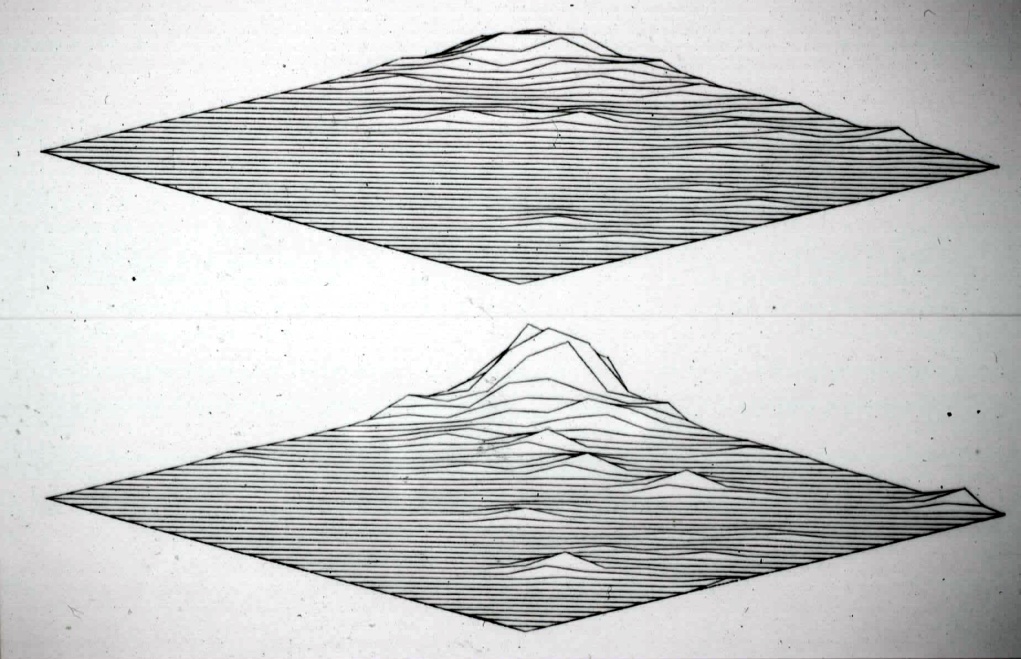 tiempo y edad de infestación
Xiphinema americanum 
en campo de algodón – 2 años